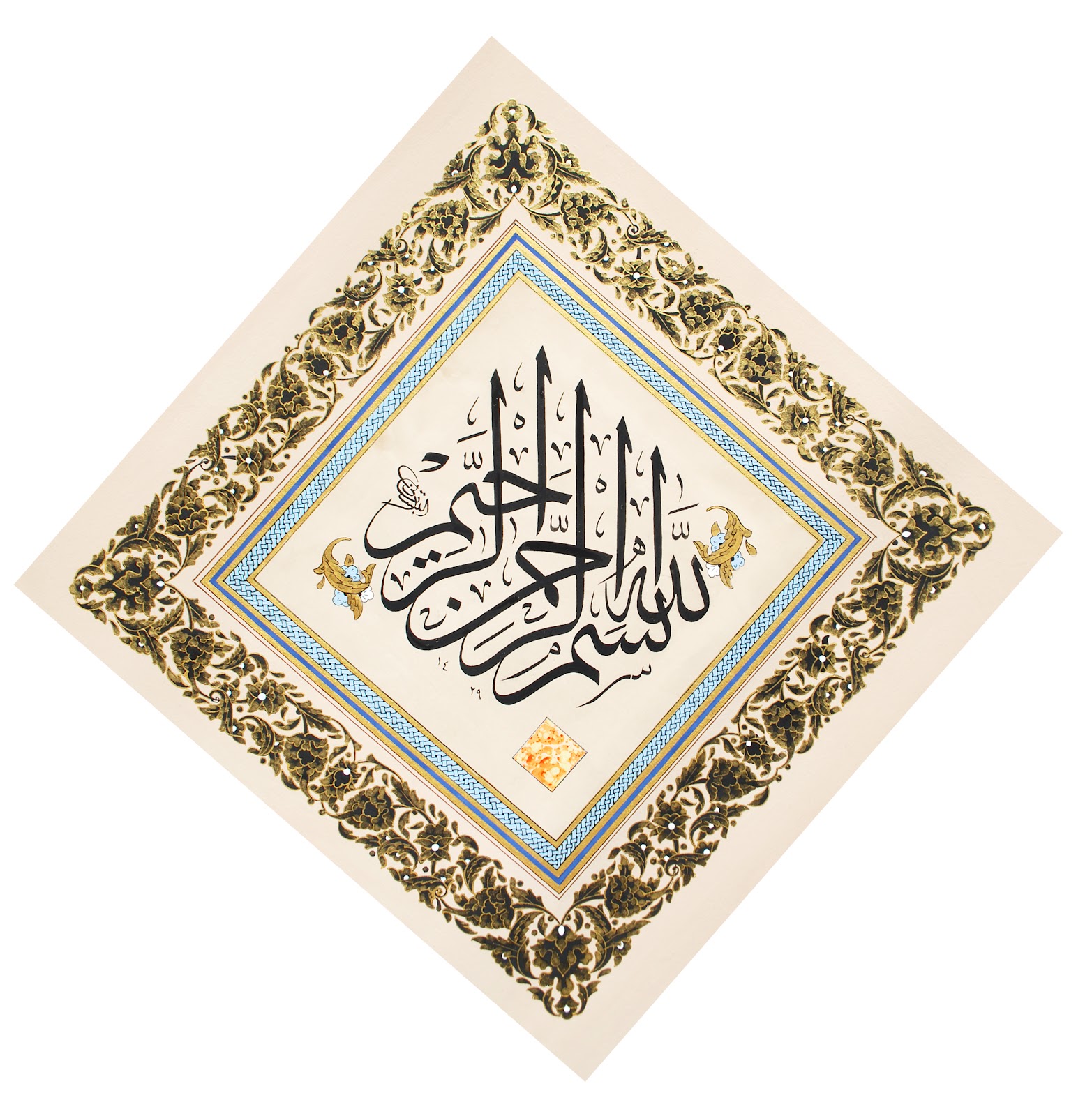 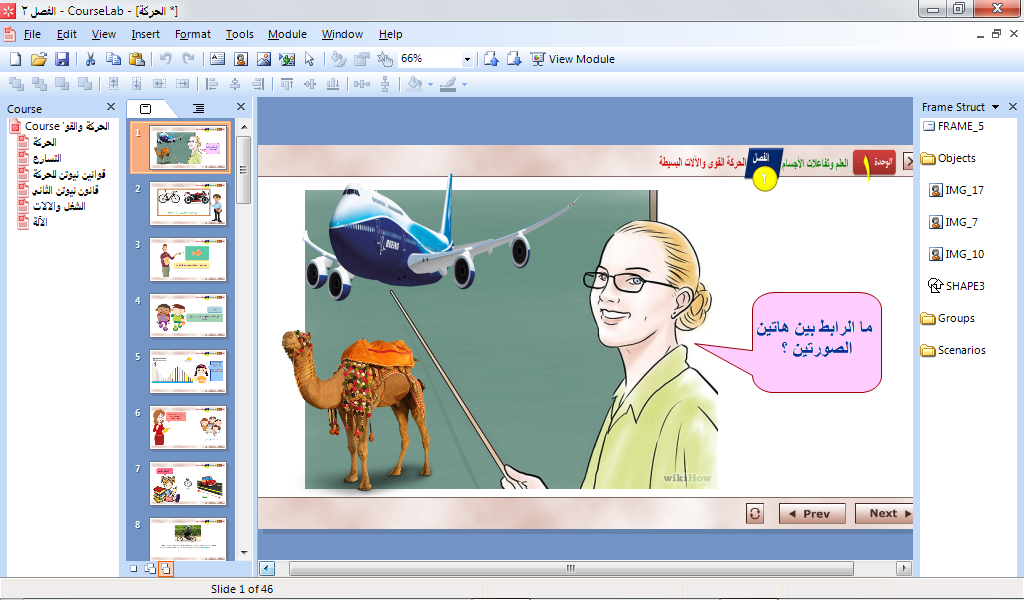 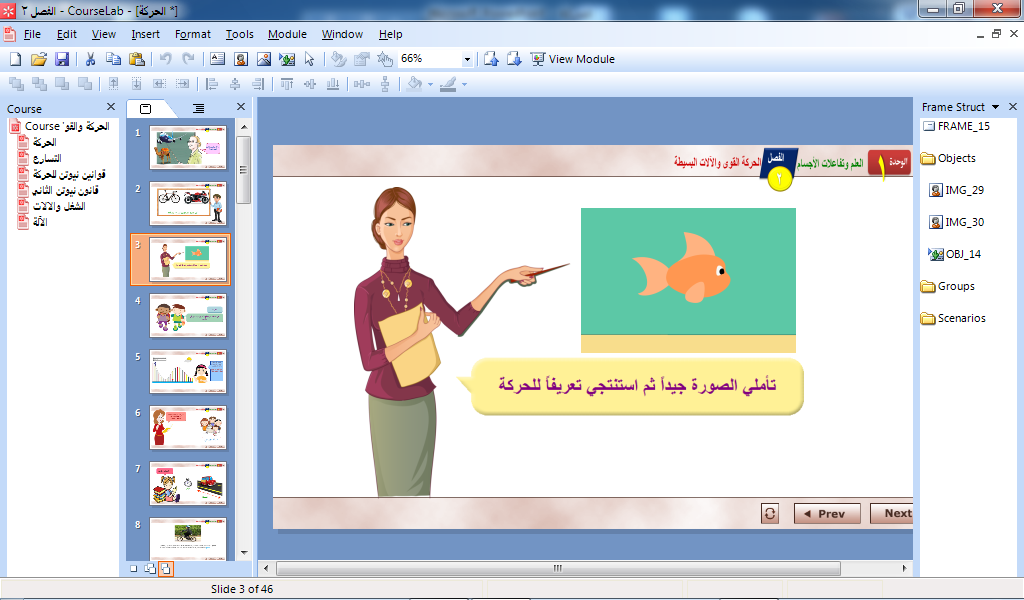 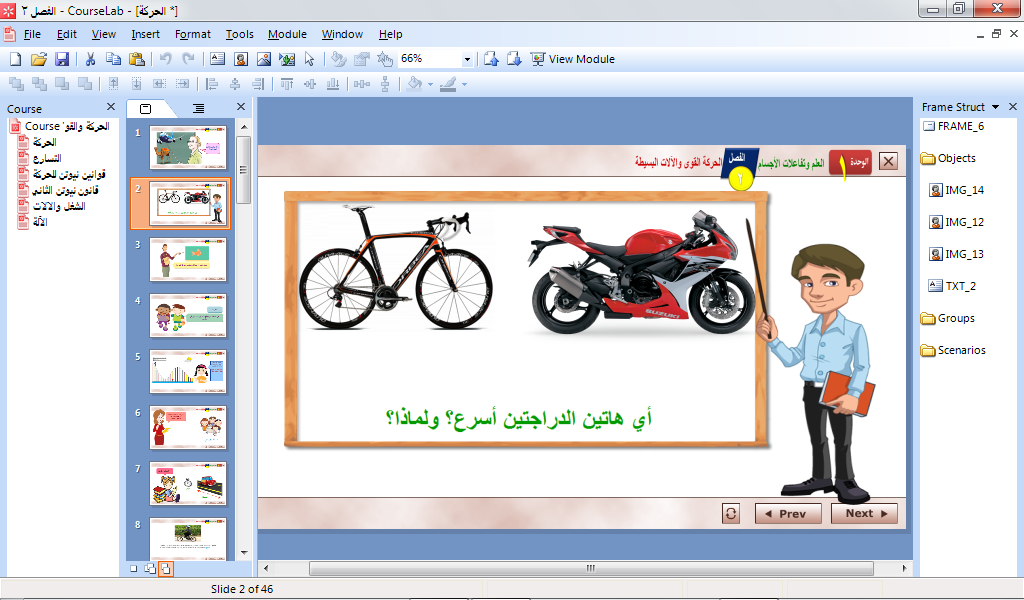 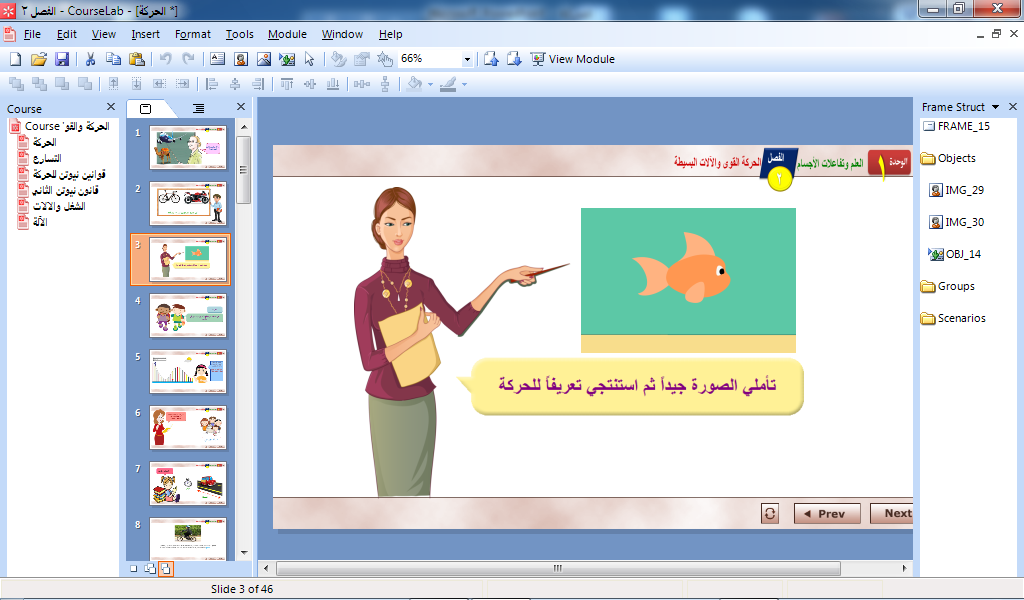 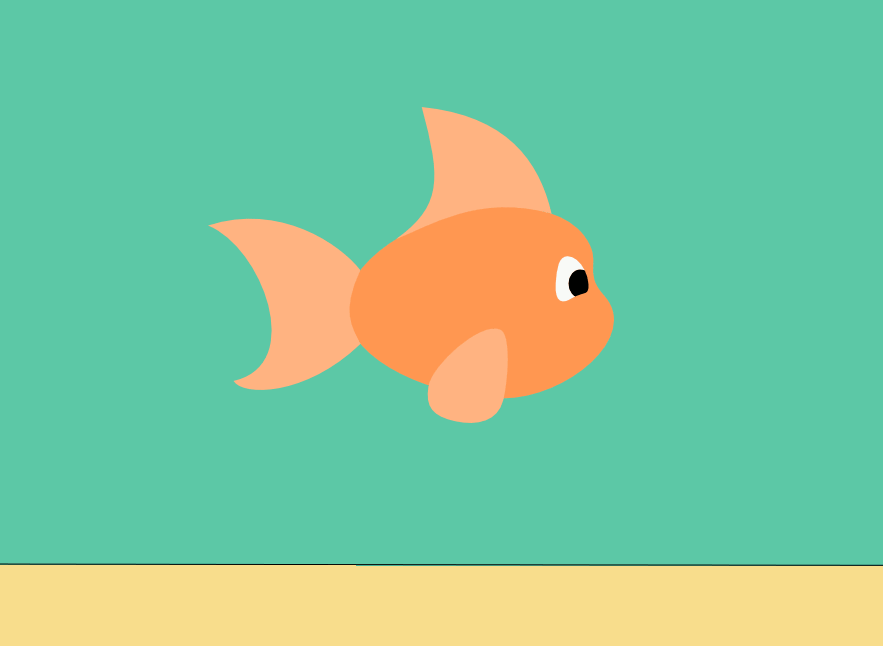 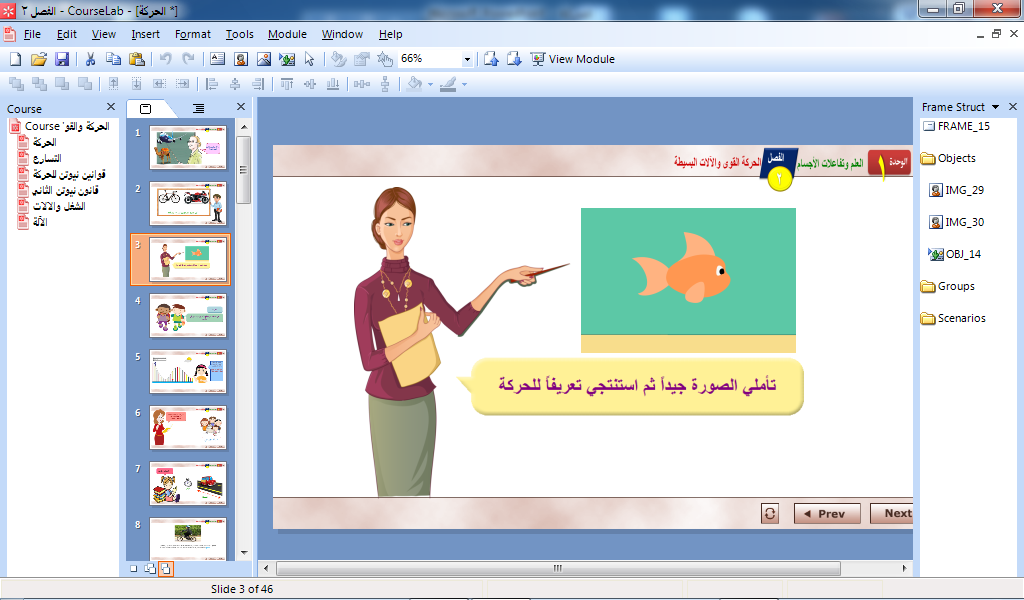 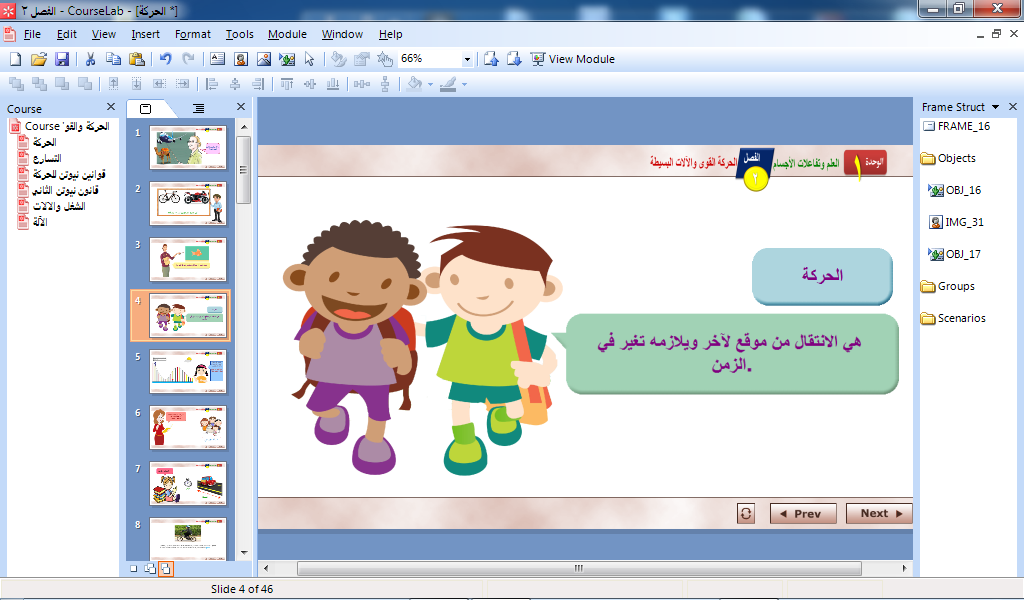 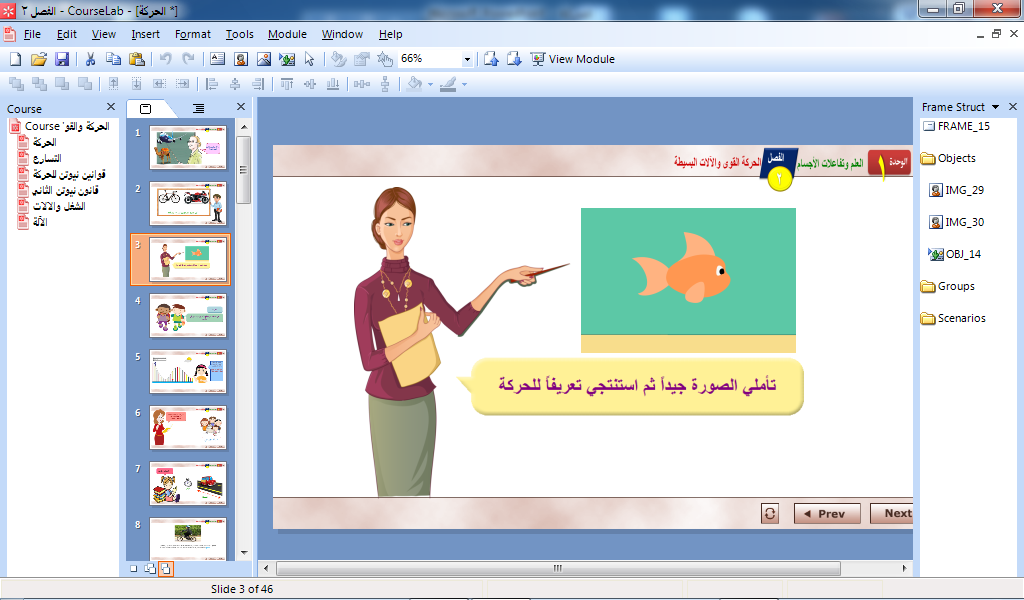 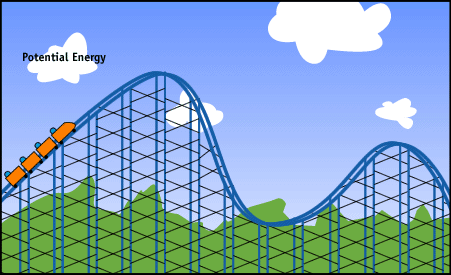 تخيلي أنك  داخل السيارة الآن وبدأت بالانزلاق للمنحدر بماذا تشعرين عندما تصلين لأخفض نقطة؟
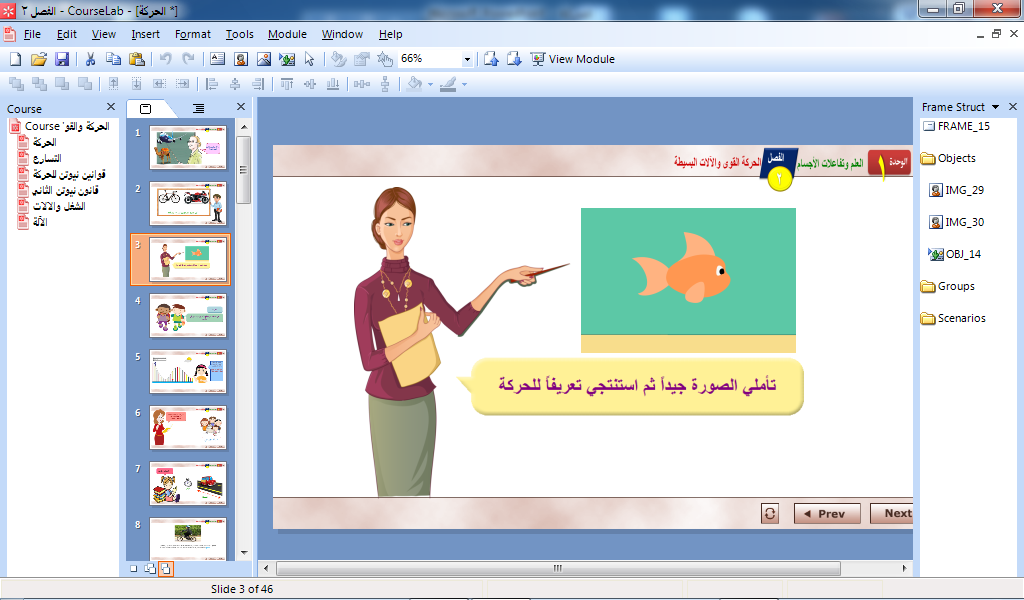 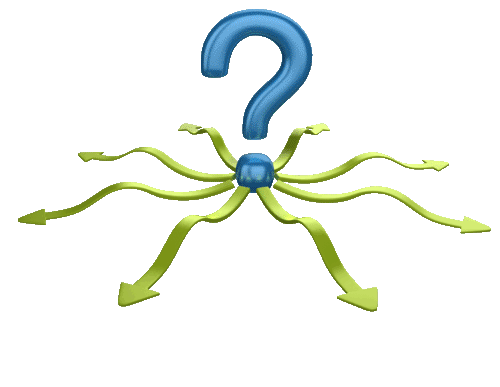 حتى نصف سرعة السيارة لابد أن نعرف شيئين عن حركتها  ..ما هما؟
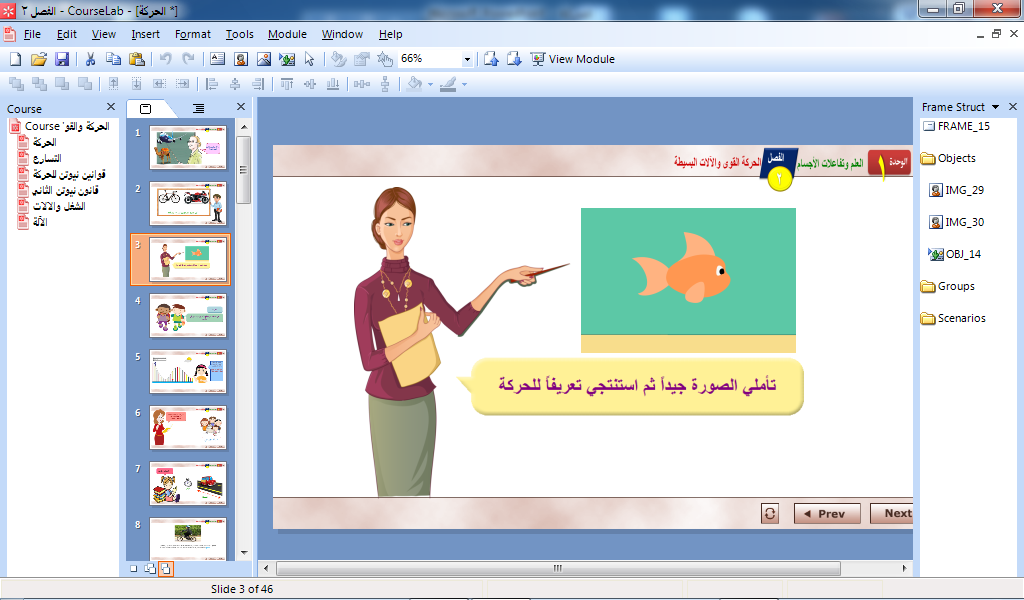 العوامل المؤثرة بالسرعة
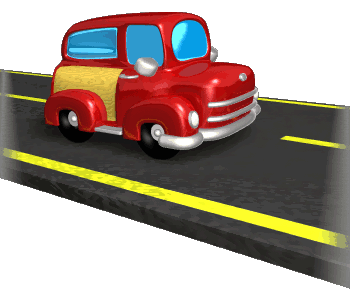 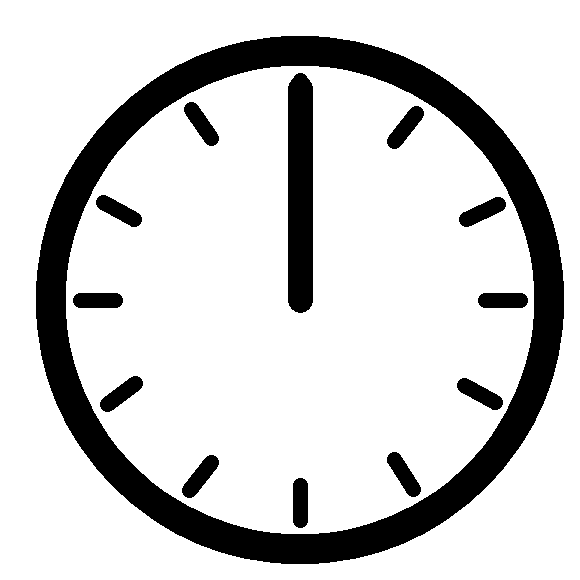 (1).الزمن
8 كم
(2).المسافة
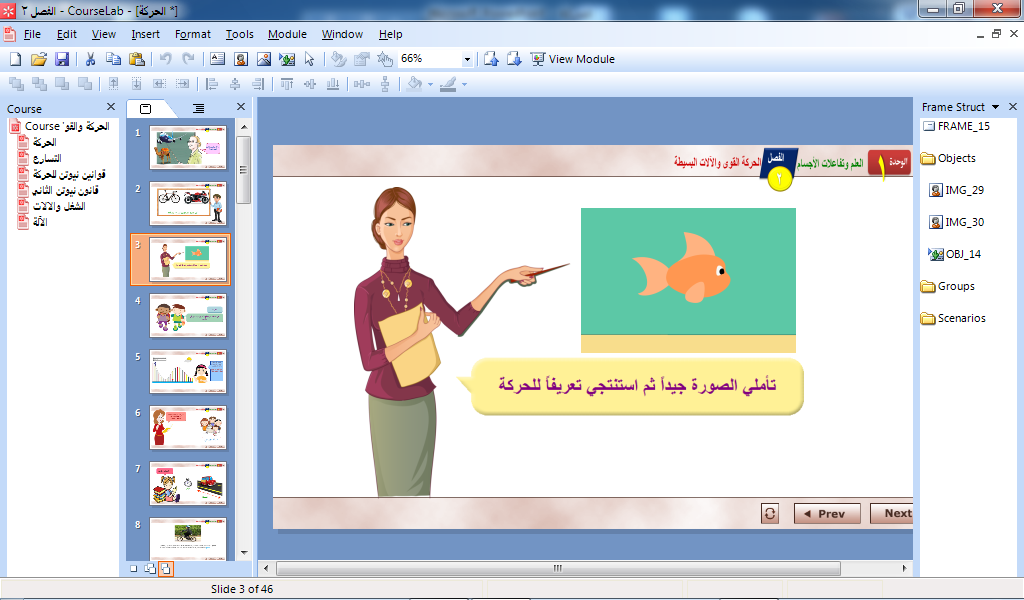 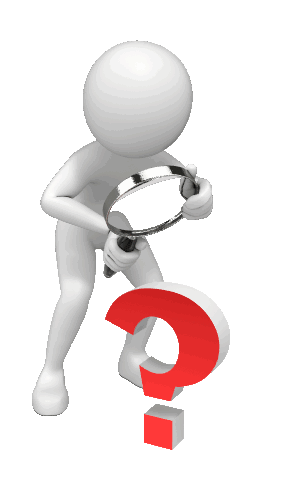 استنتجي تعريفاً للسرعة
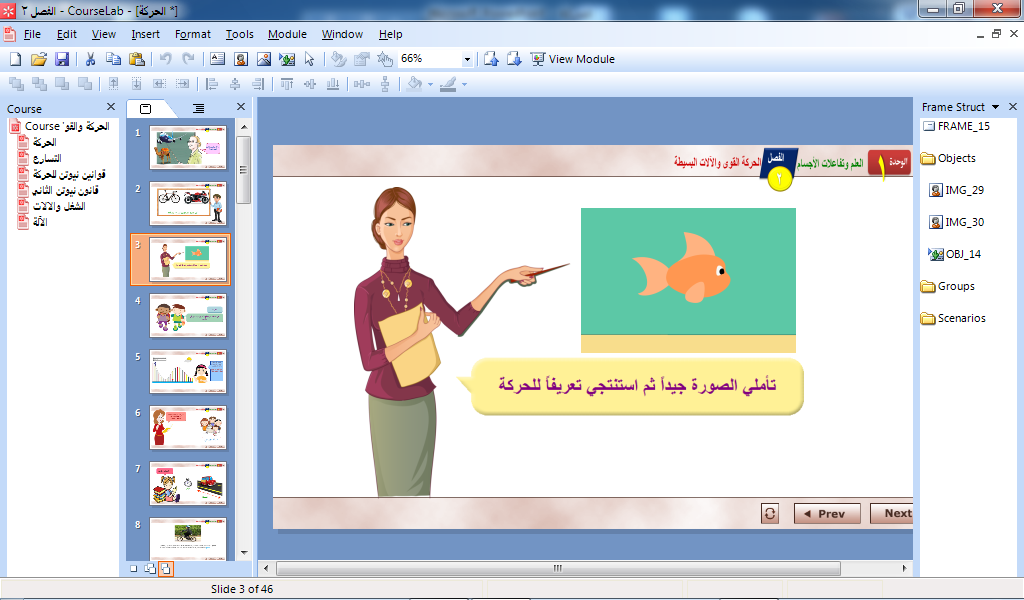 السرعة 
هي معدل المسافة المقطوعة
 في زمن معين
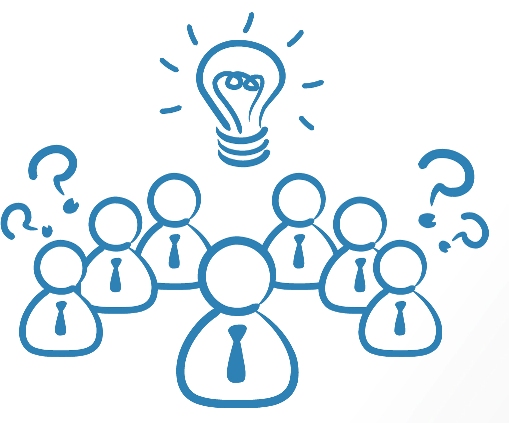 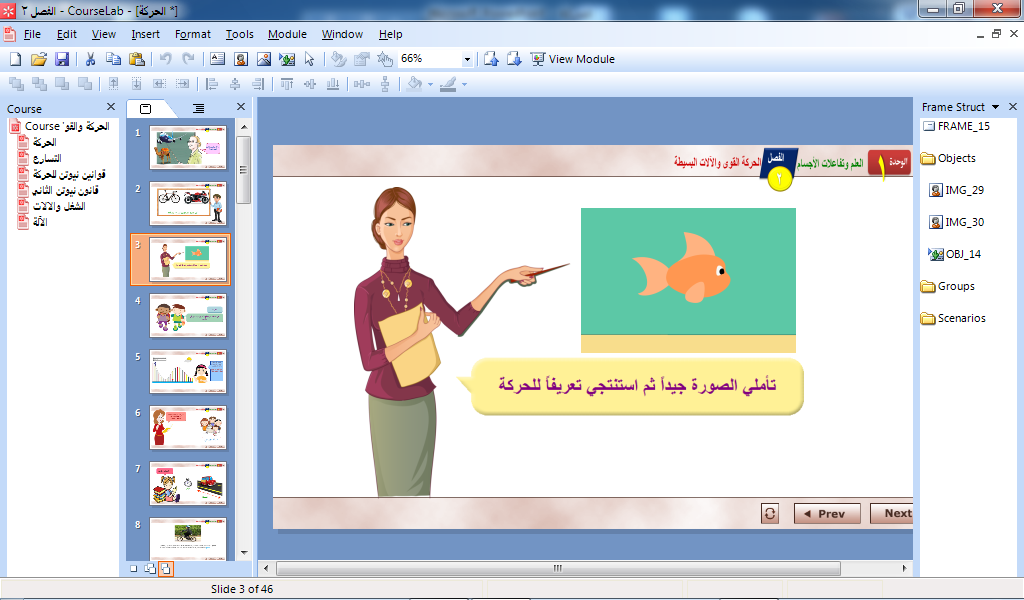 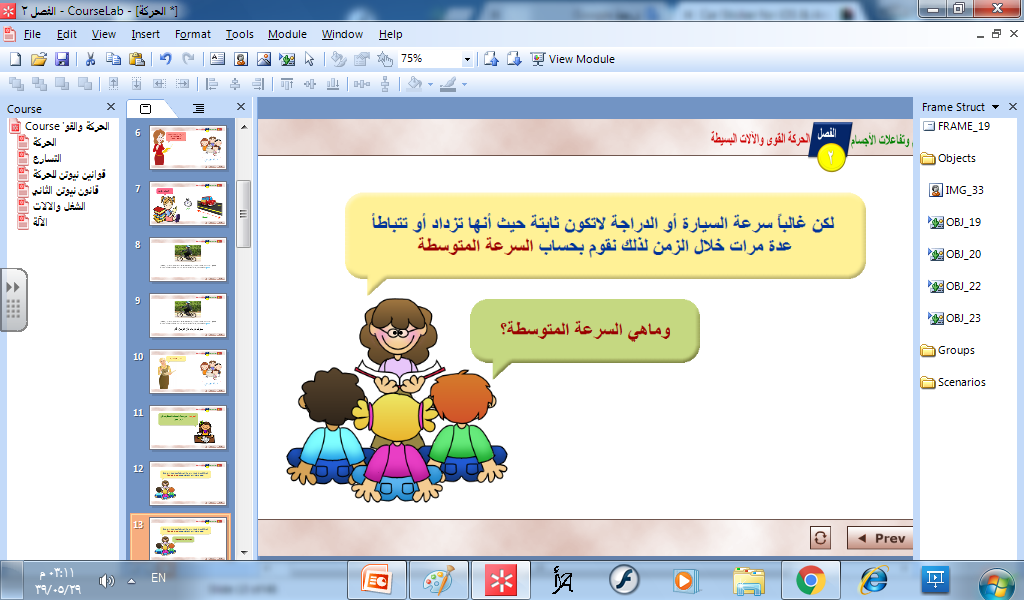 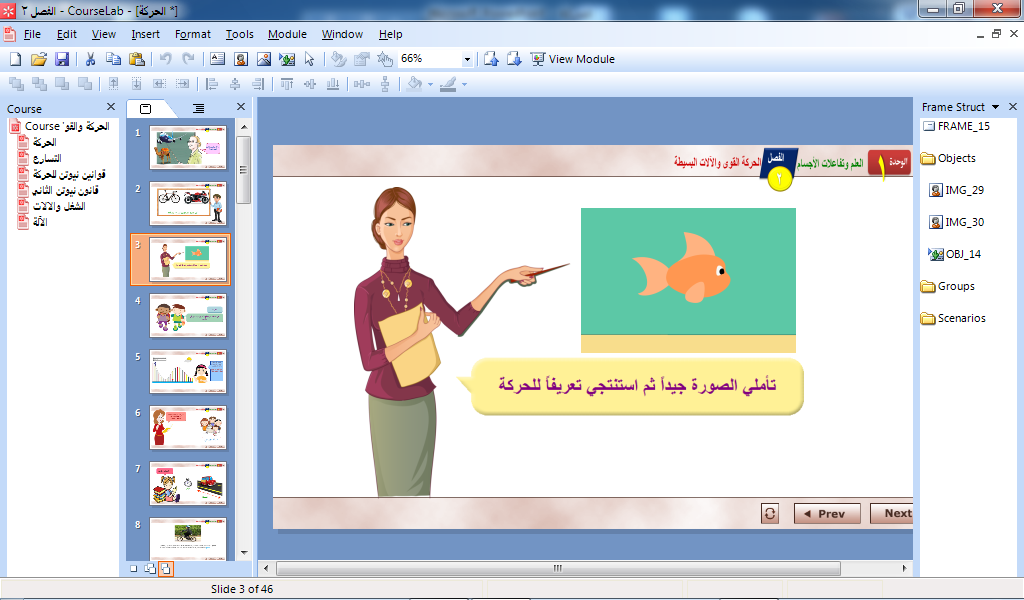 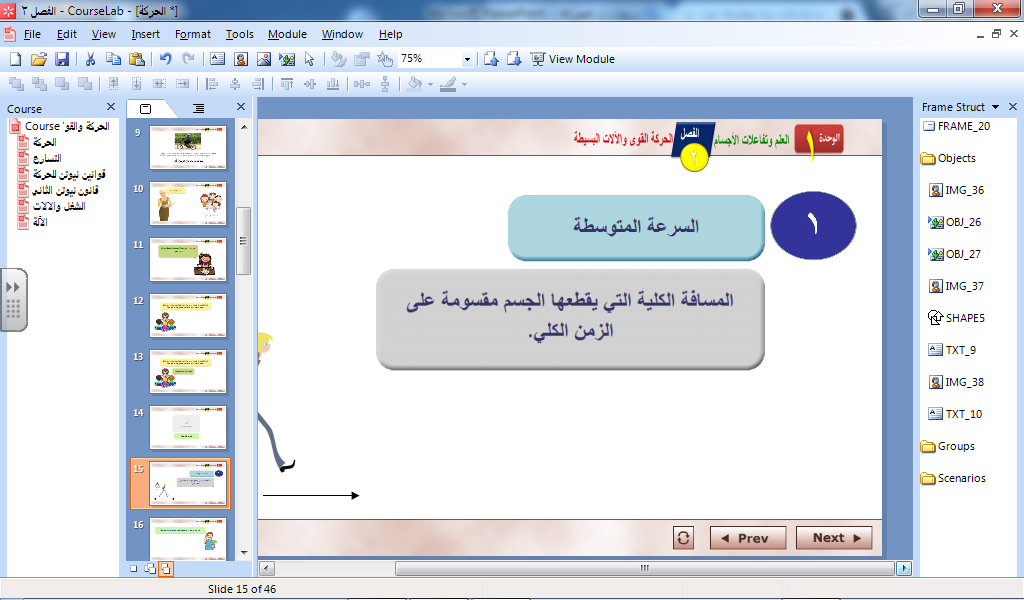 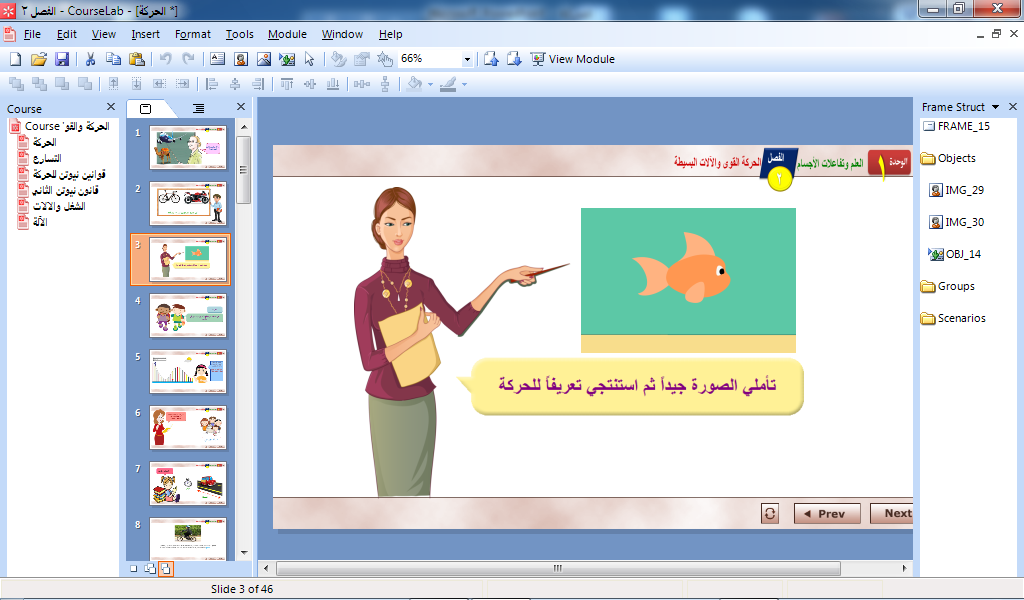 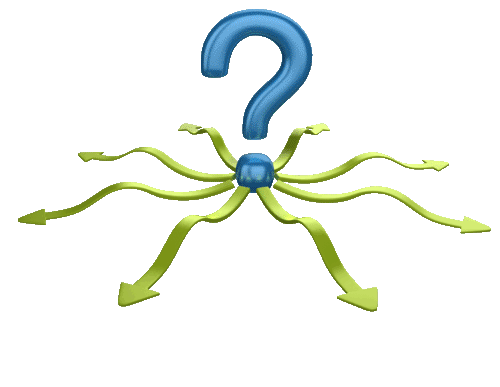 بناء على ما سبق .. من تستنتج قانون حساب السرعة المتوسطة؟
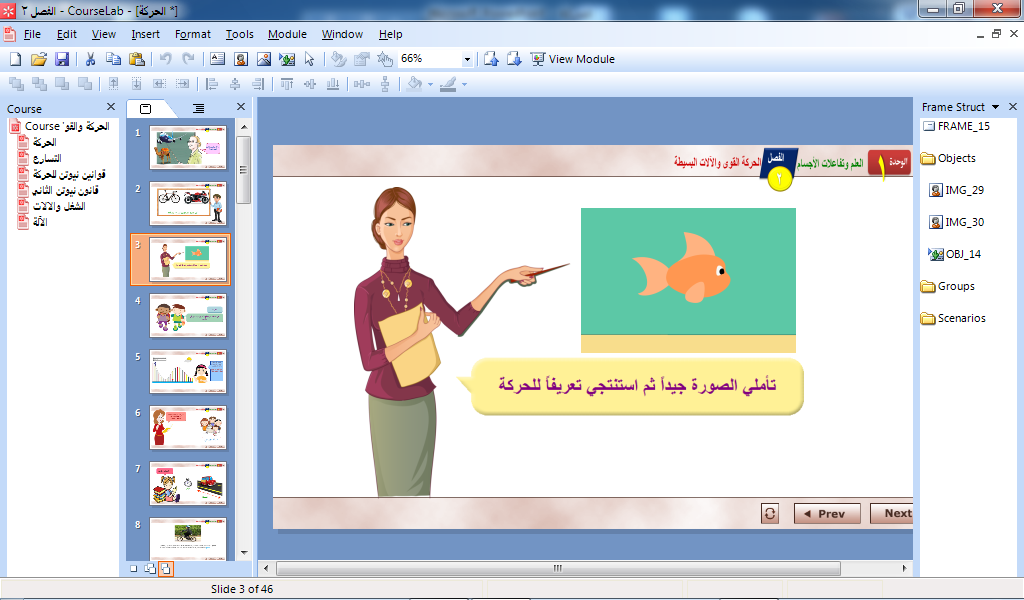 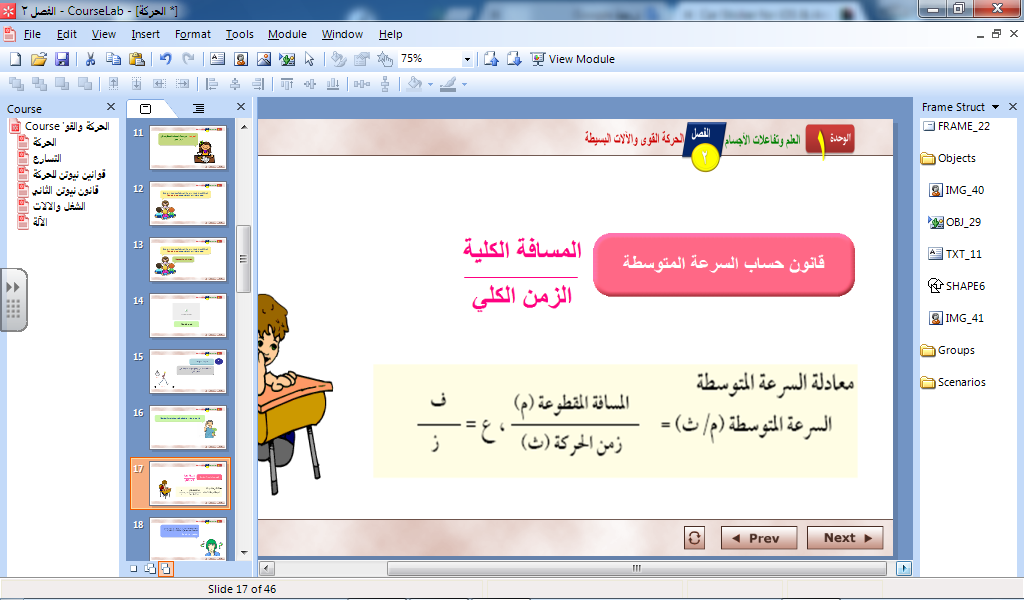 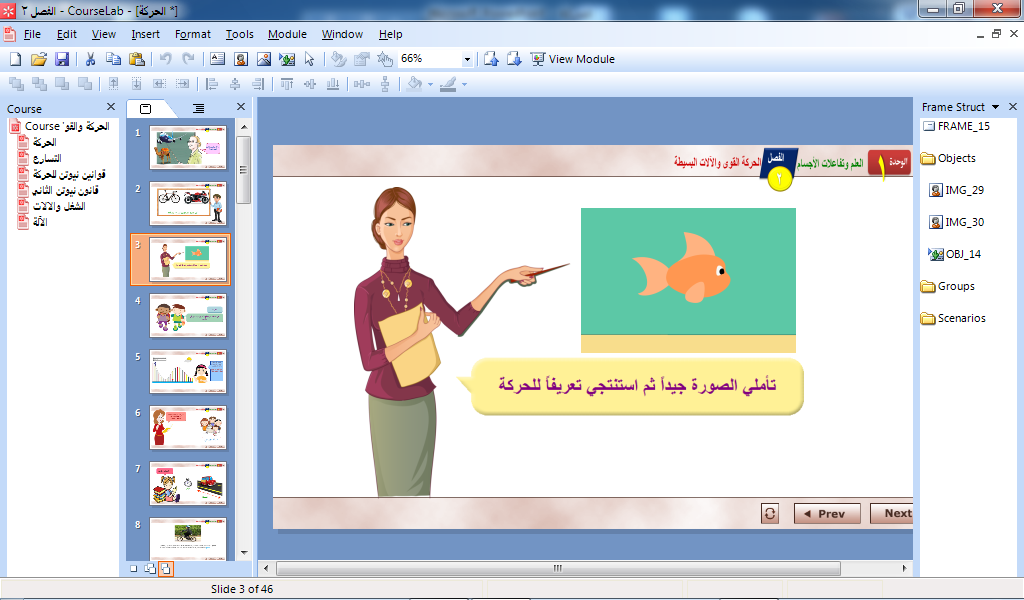 إذا كانت وحدات المسافة هي :  متر ( م )   
  أو  كيلومتر  ( كلم ) 
وإذا كانت وحدات الزمن هي :  ثانية ( ث ) 
  أو  ساعة ( س ) 
 
استنتجي وحدة السرعة.
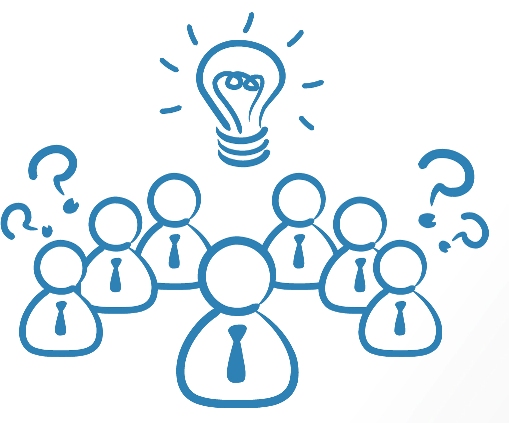 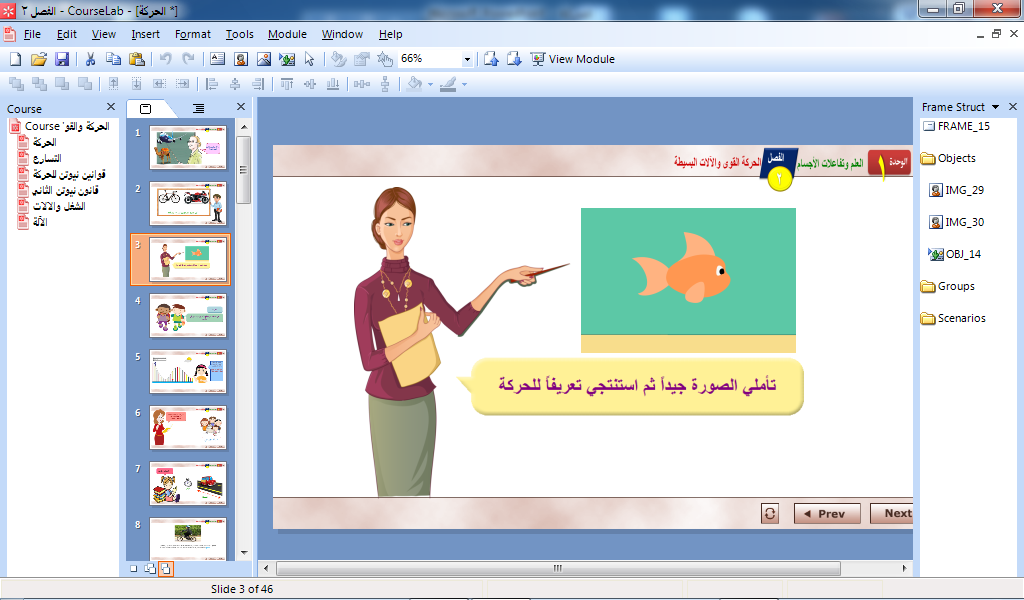 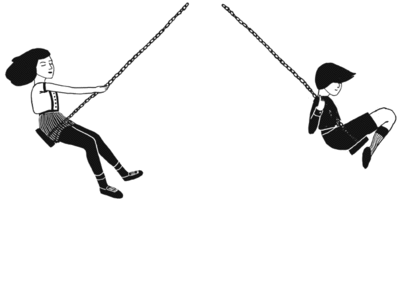 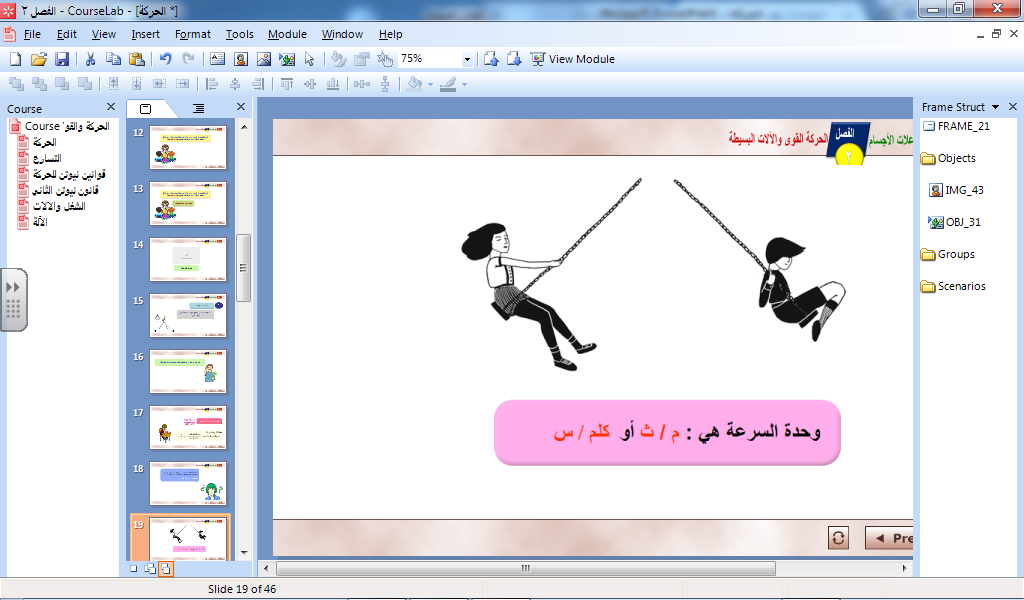 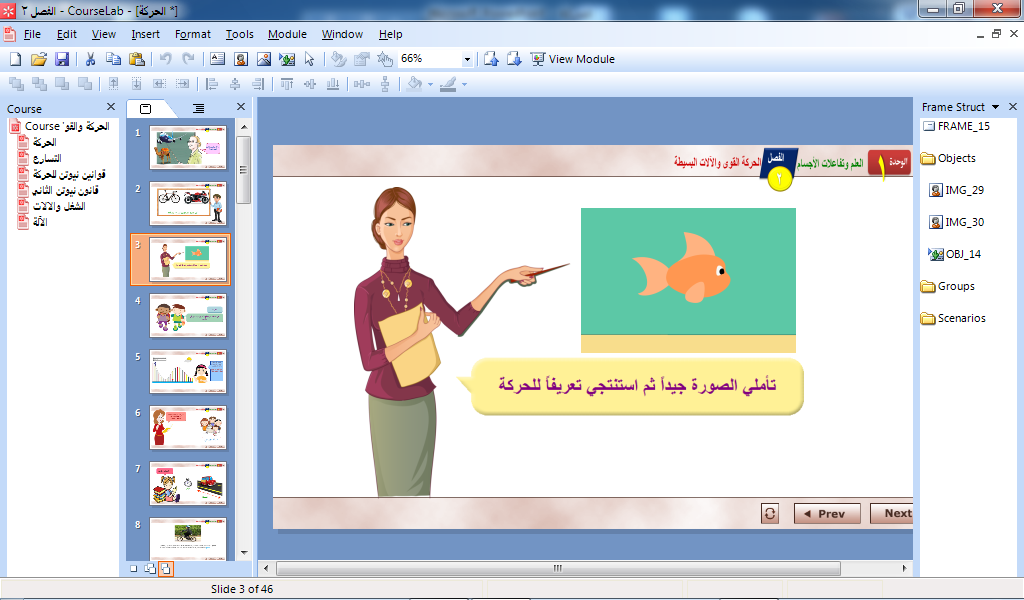 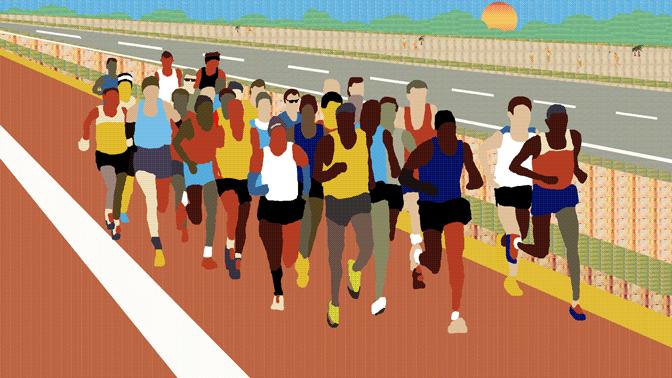 في سباق الجري قطع المتسابق الأول مضمار السباق الذي يبلغ طوله 100 م ، في زمن قدره 10 ثوان أحسبي سرعته
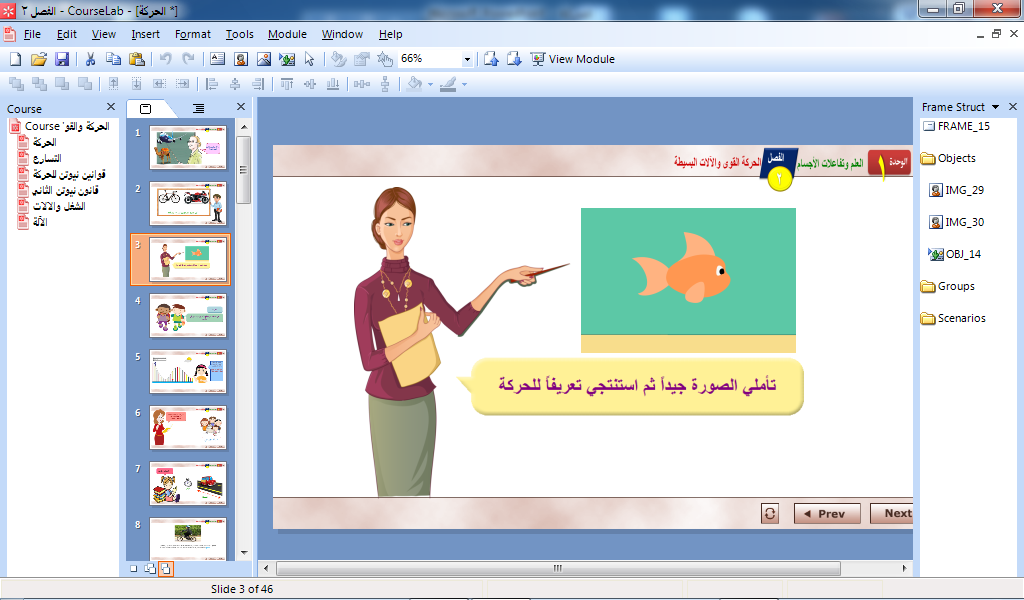 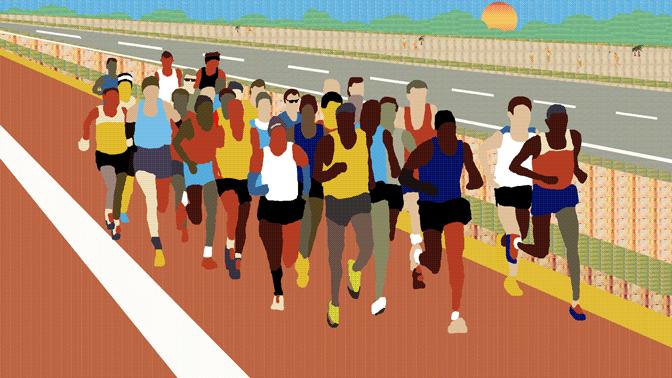 المسافة =100 م     الزمن =10 ثوان
السرعة = المسافة÷الزمن
السرعة = 100÷10=10م/ث
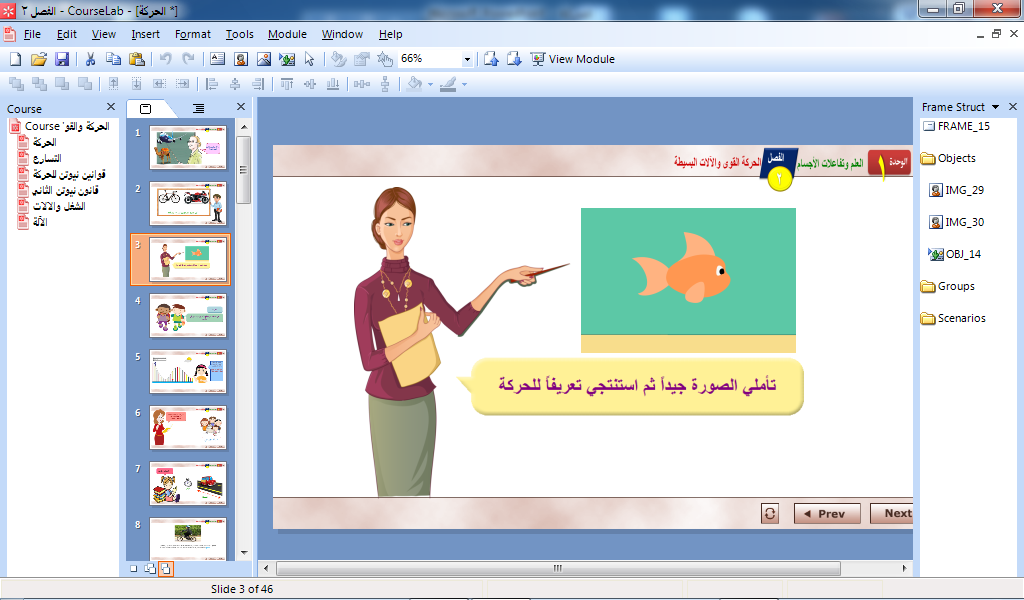 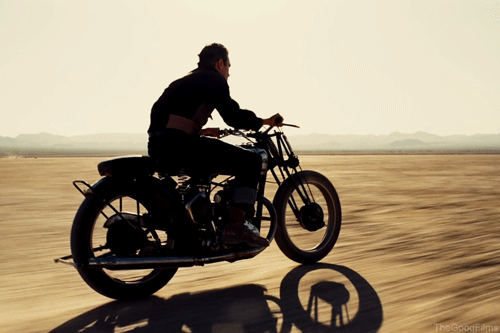 درا جة تقطع مسافة 9 كم في 0,5ساعة ..
ما مقدار سرعة الدراجة المتوسطة؟
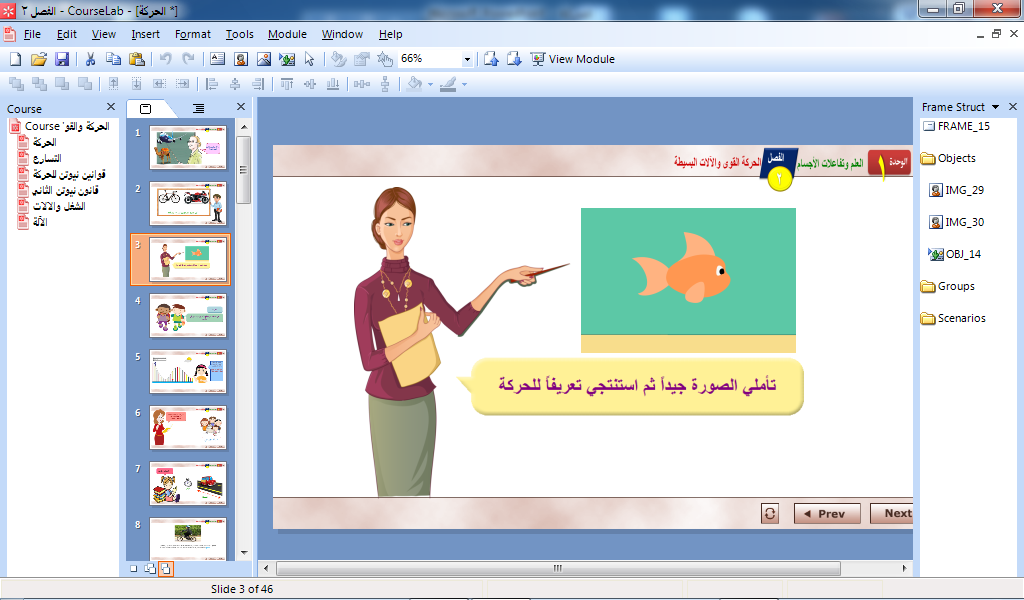 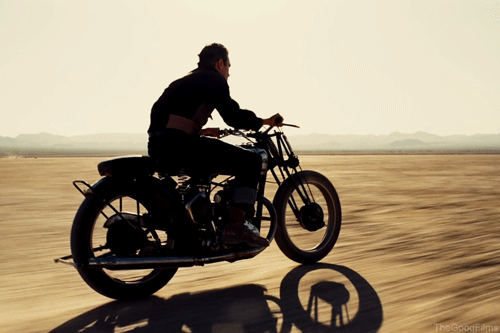 المسافة =9كم الزمن =0,5ساعة
السرعة = المسافة÷الزمن
السرعة = 9÷0,5=18كم/ساعة
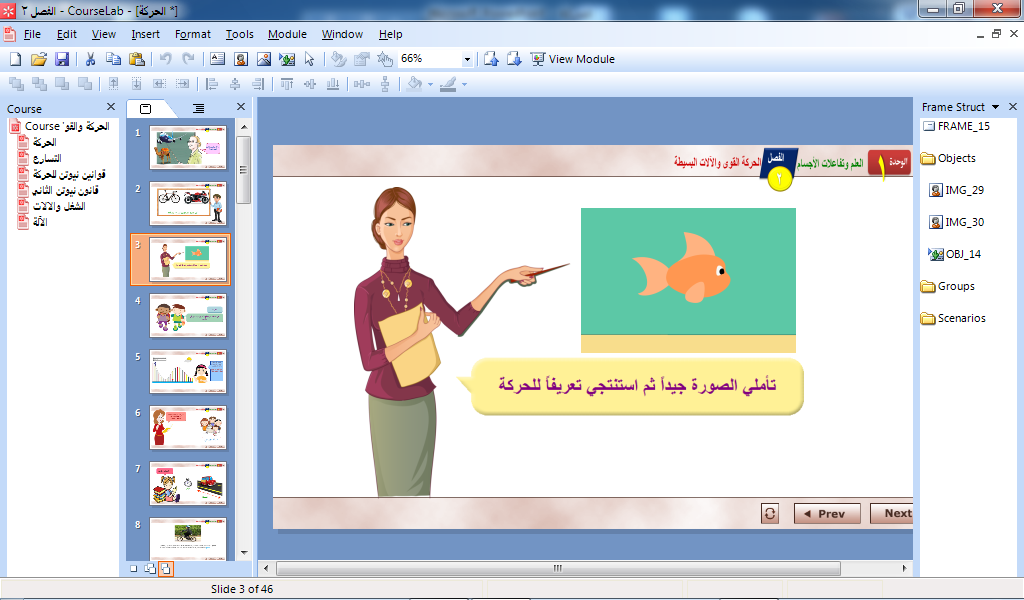 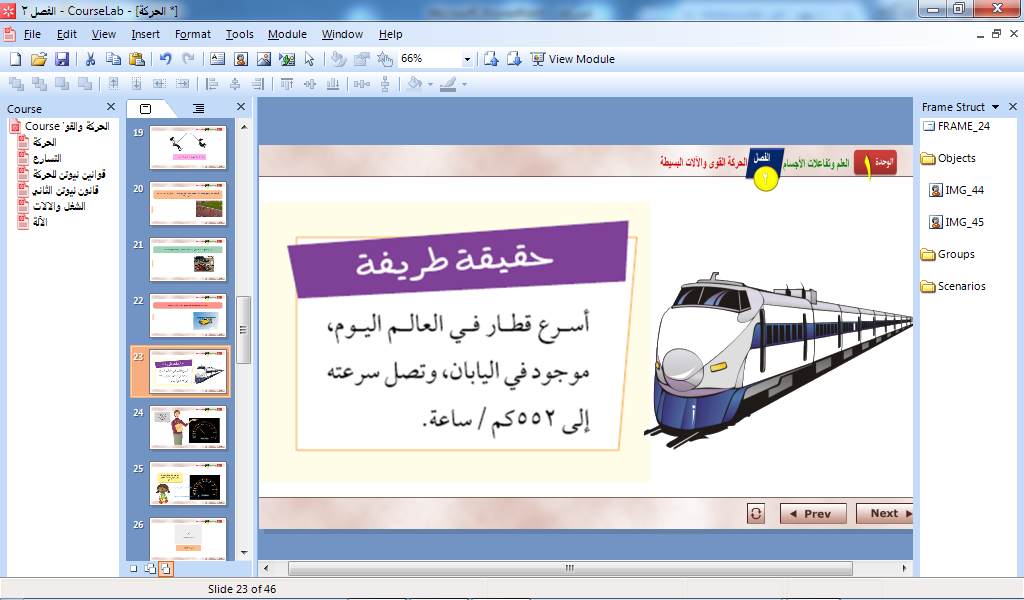 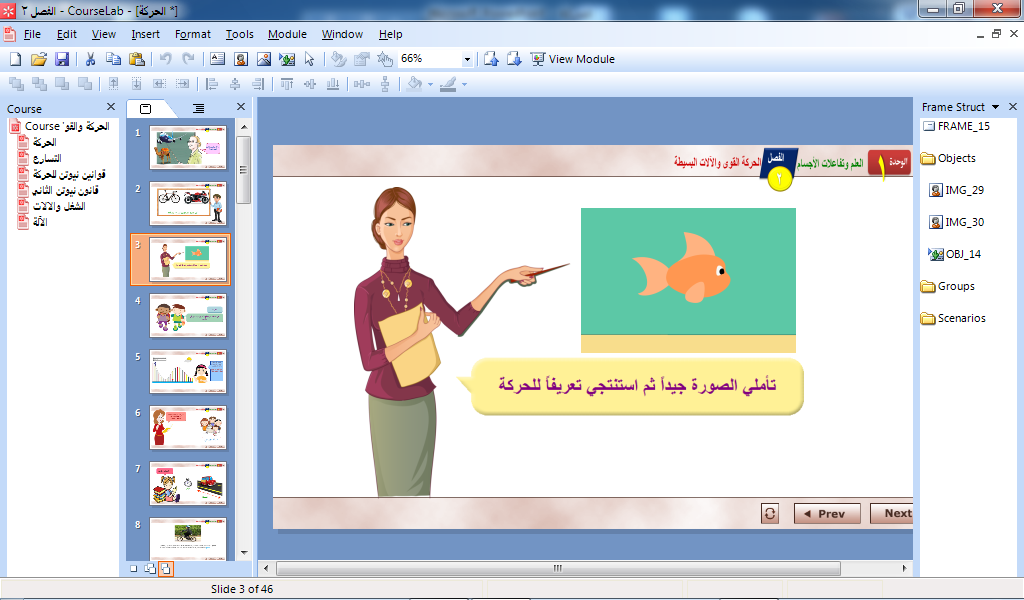 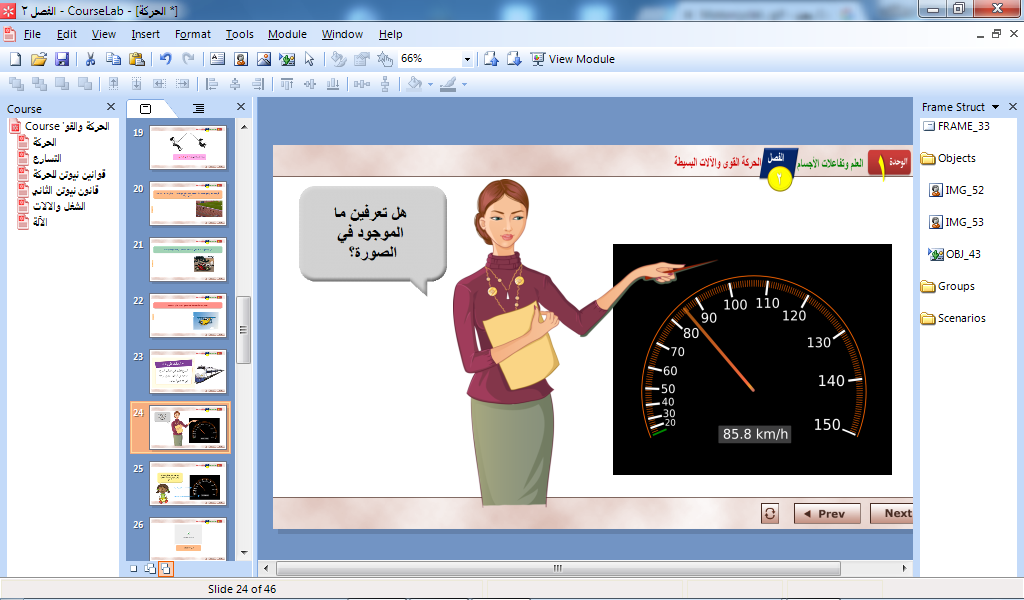 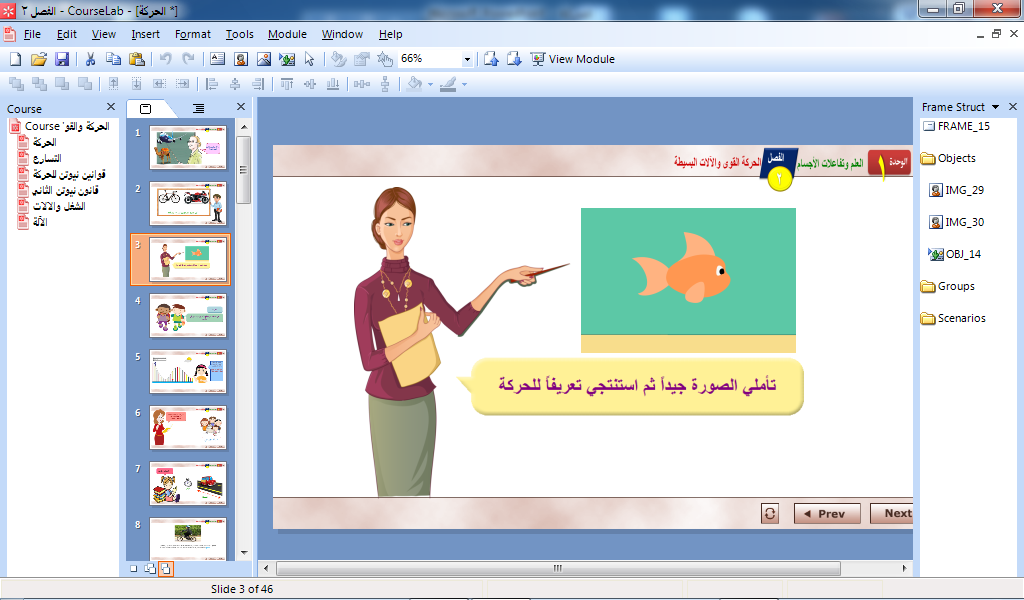 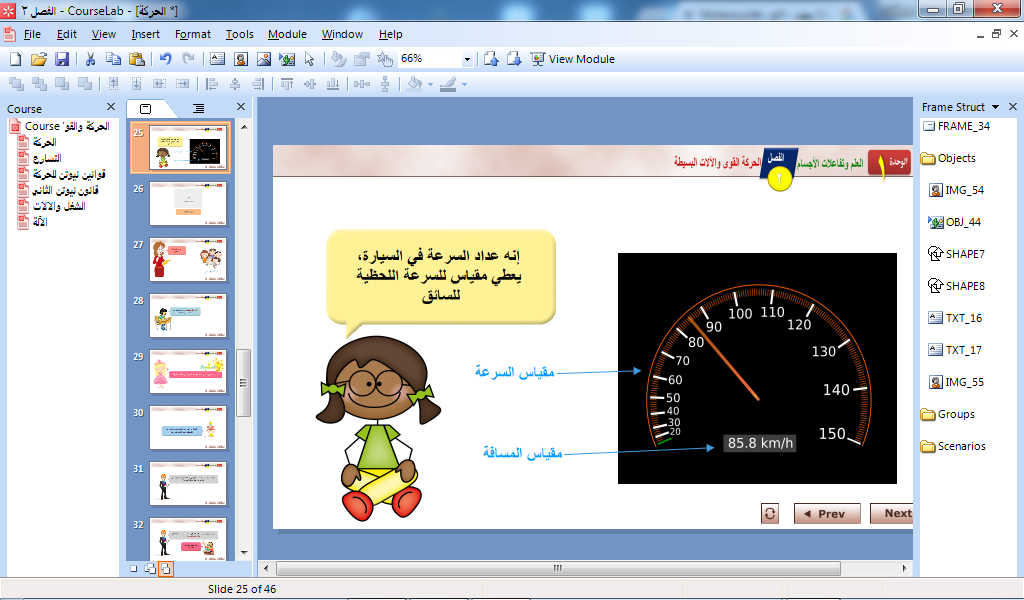 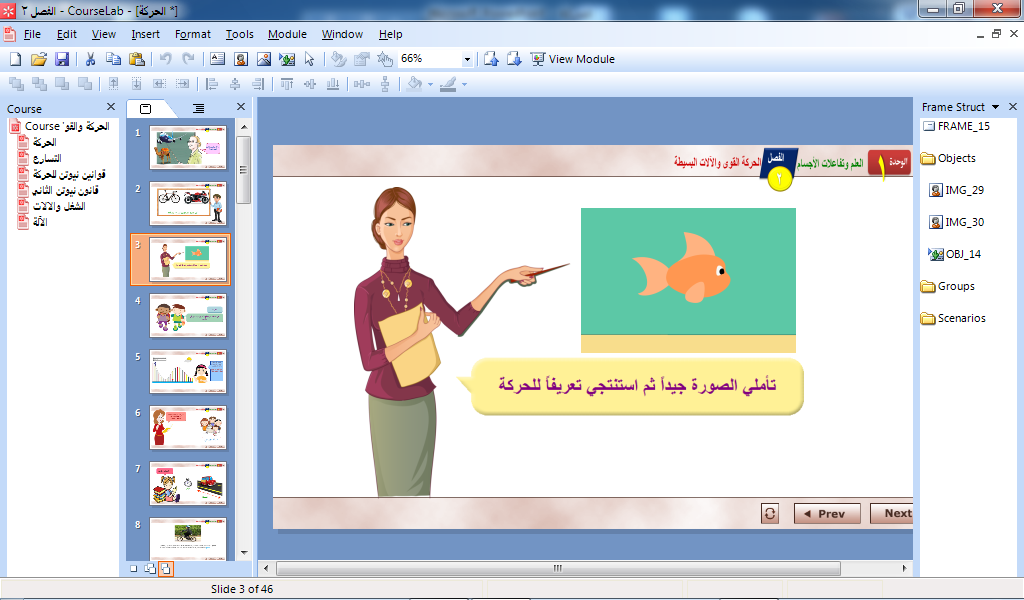 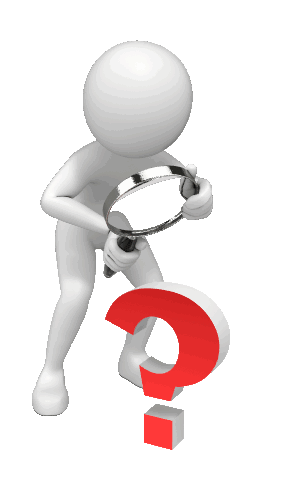 عرفي السرعة اللحظية
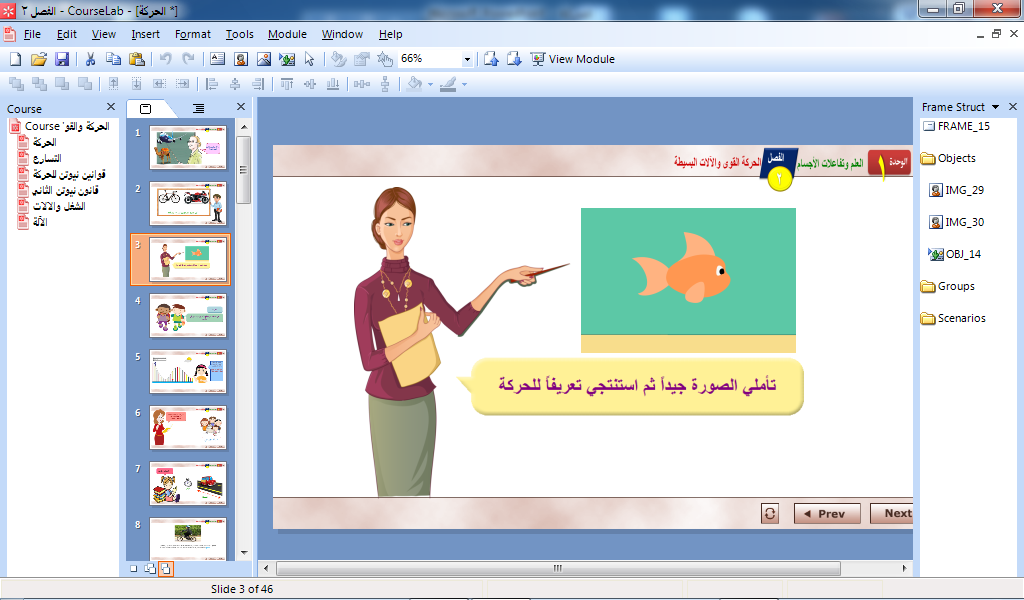 السرعة اللحظية 
سرعة الجسم عند لحظة زمنية معينة.
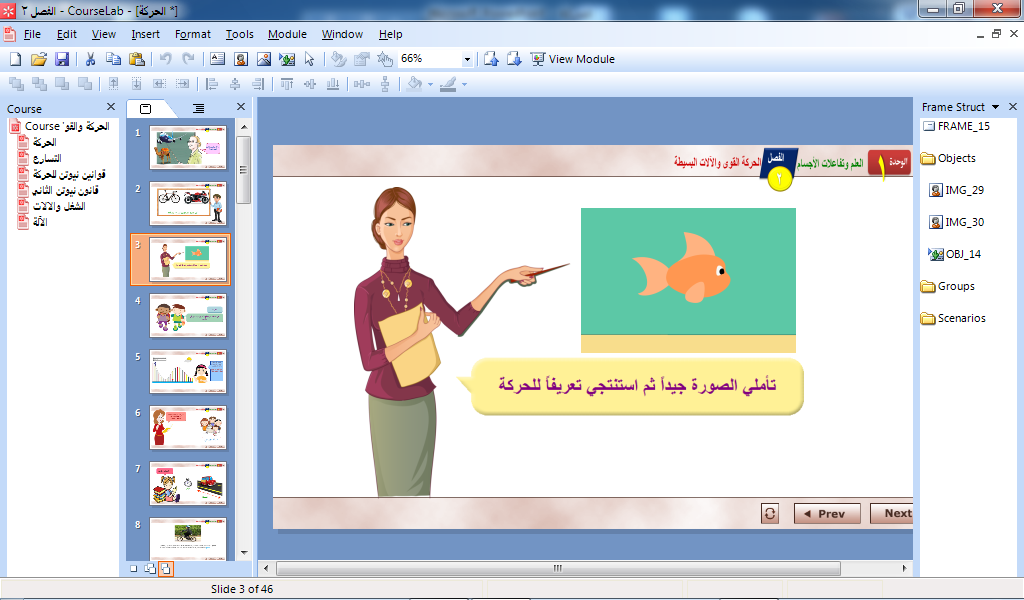 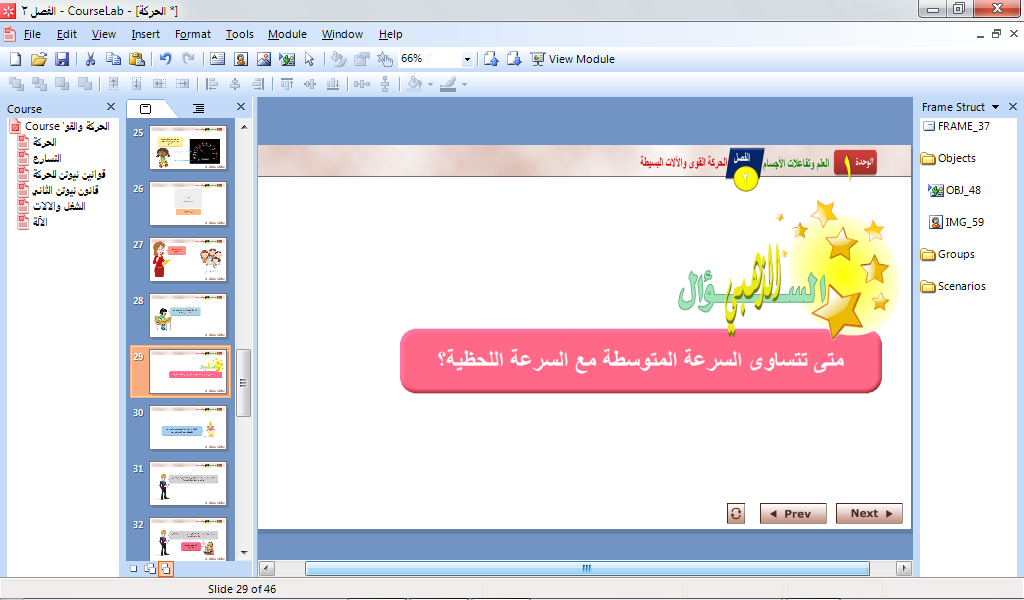 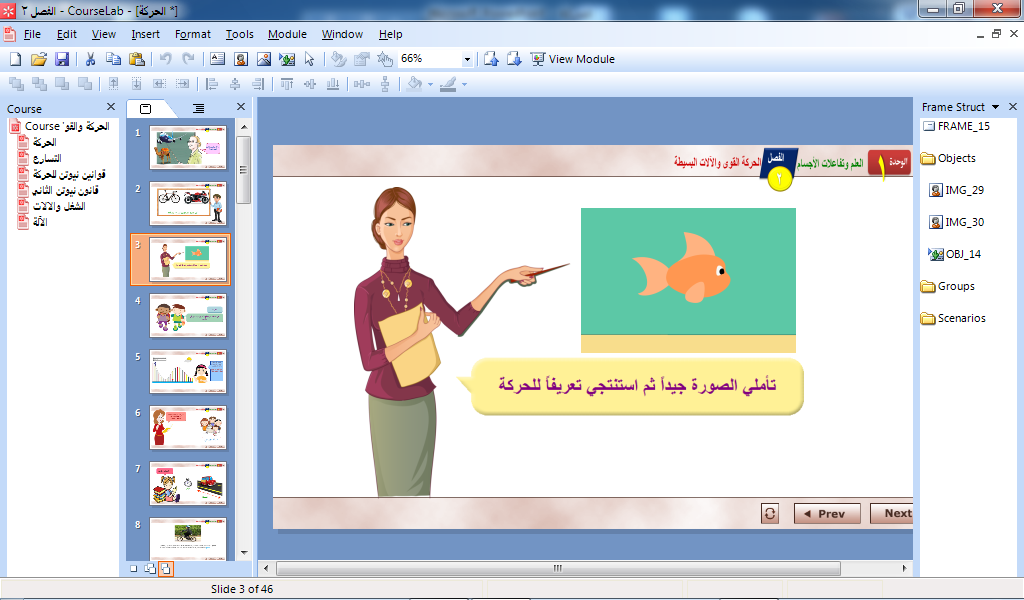 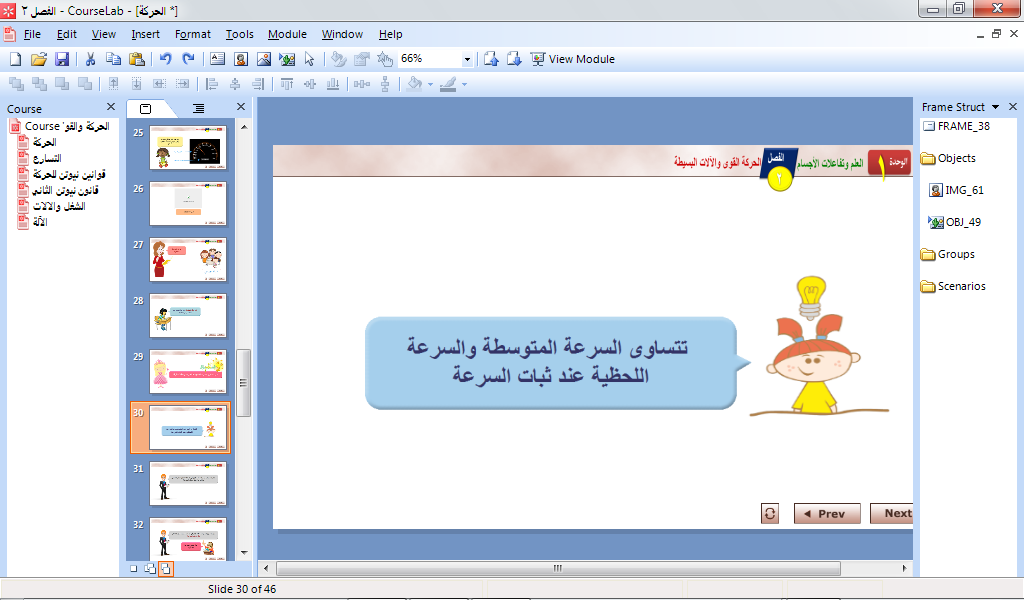 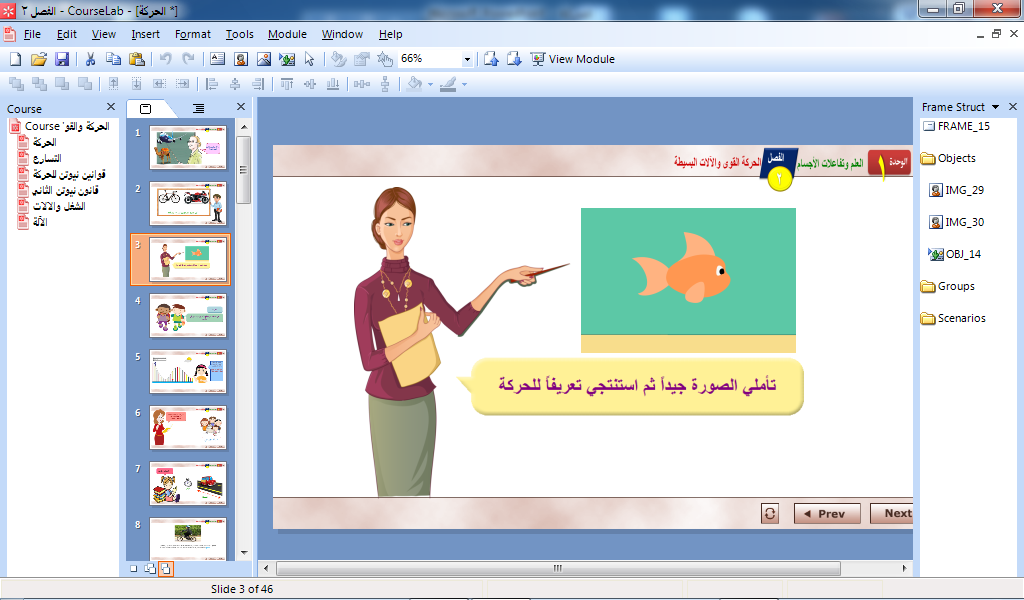 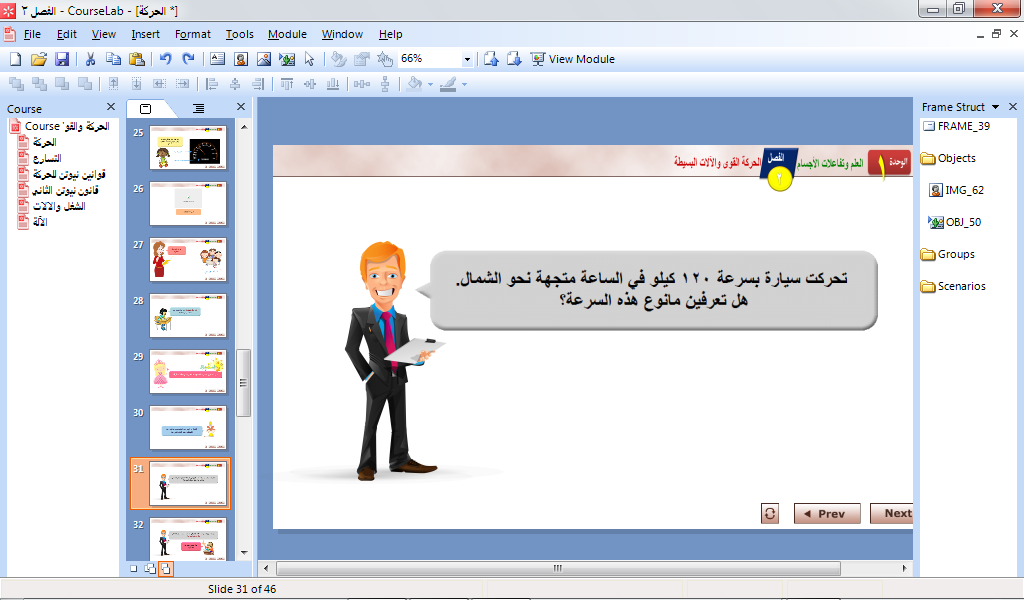 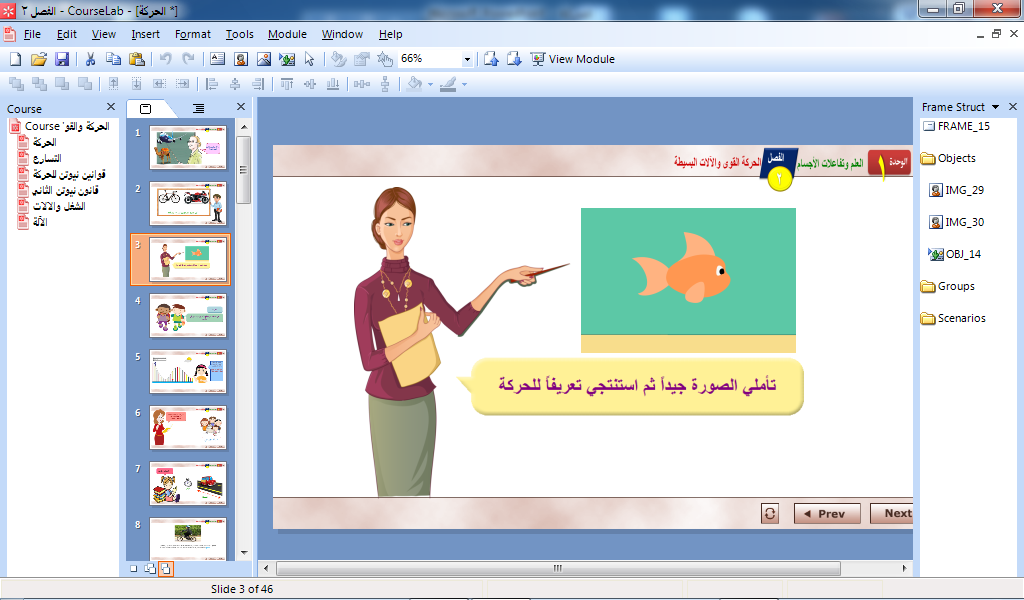 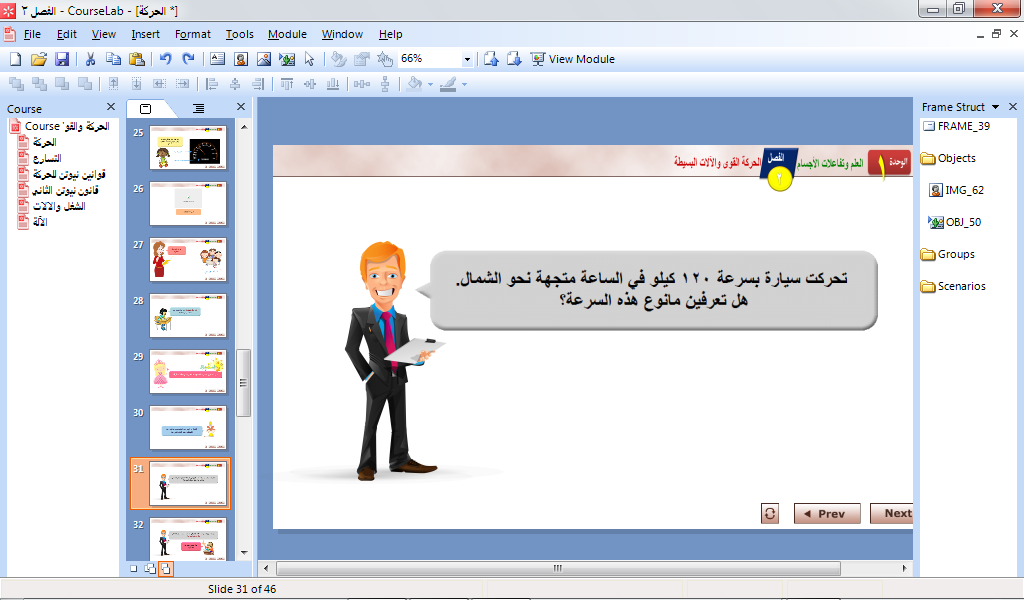 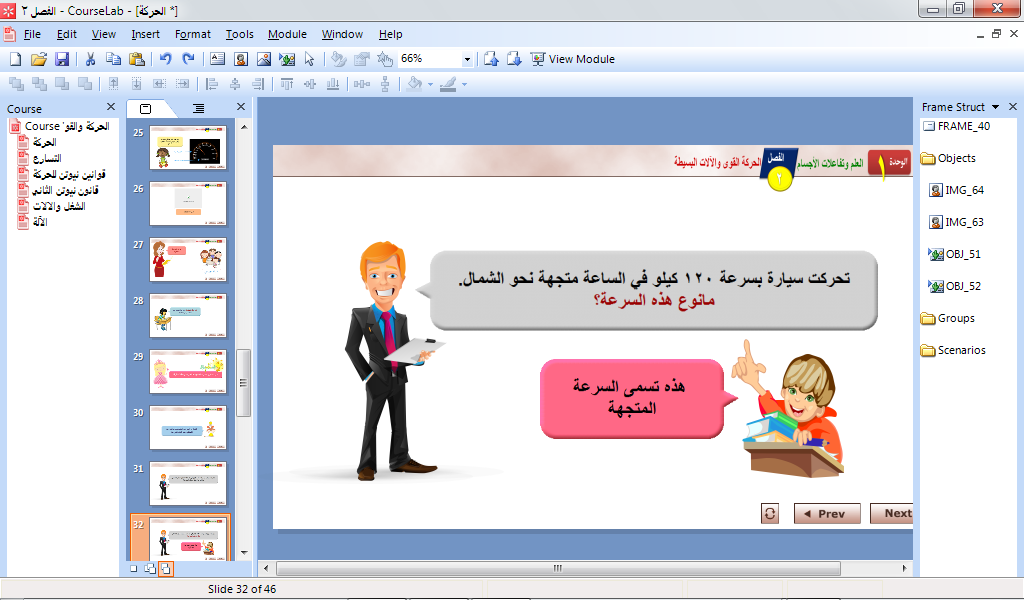 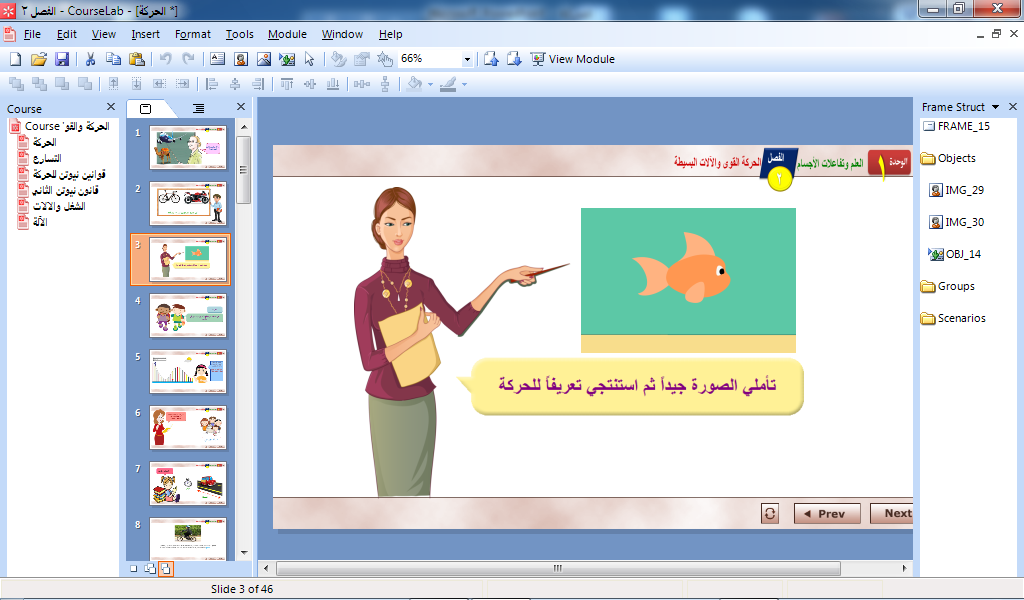 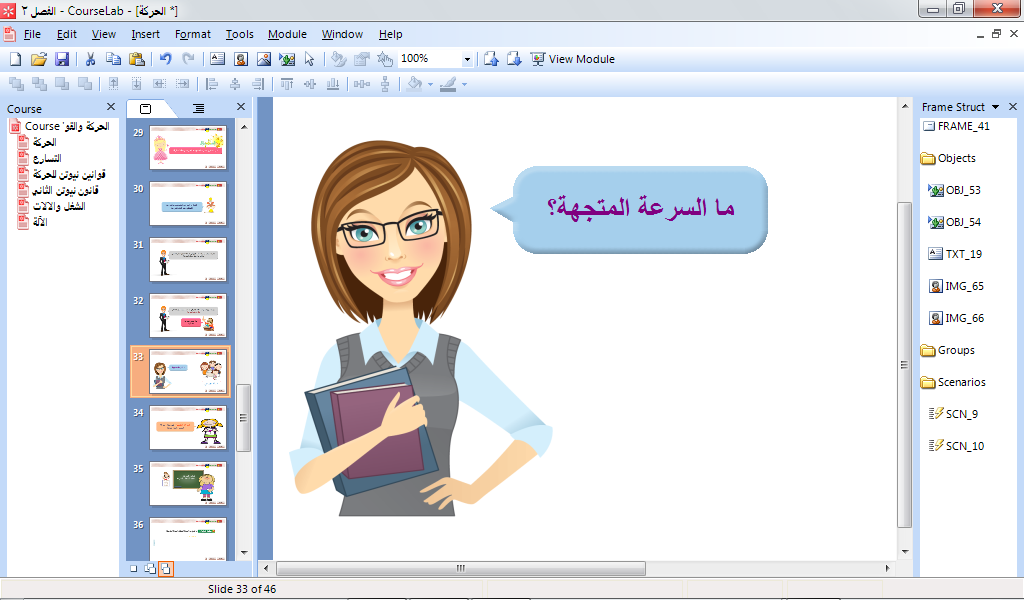 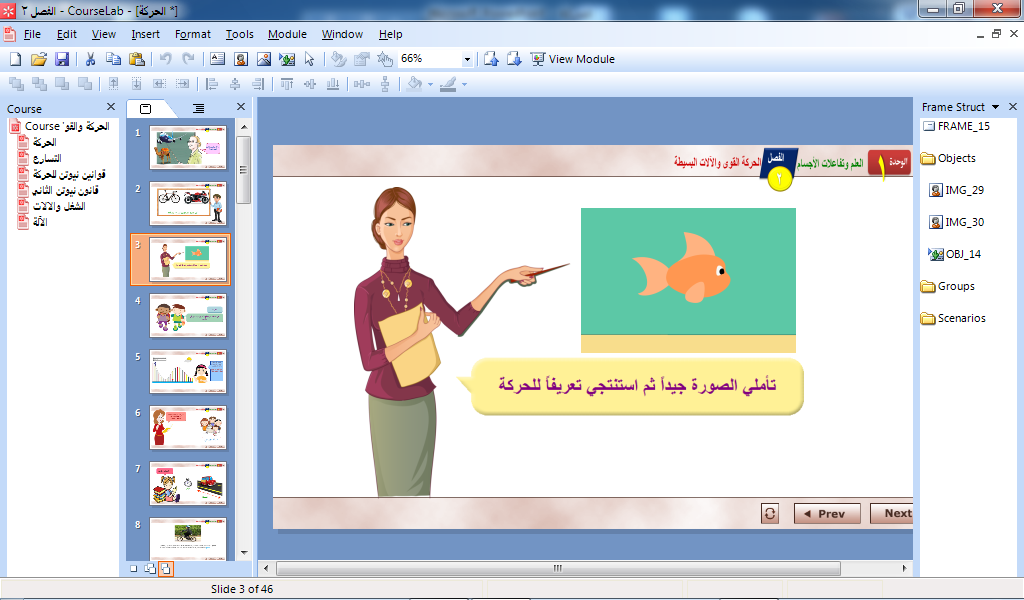 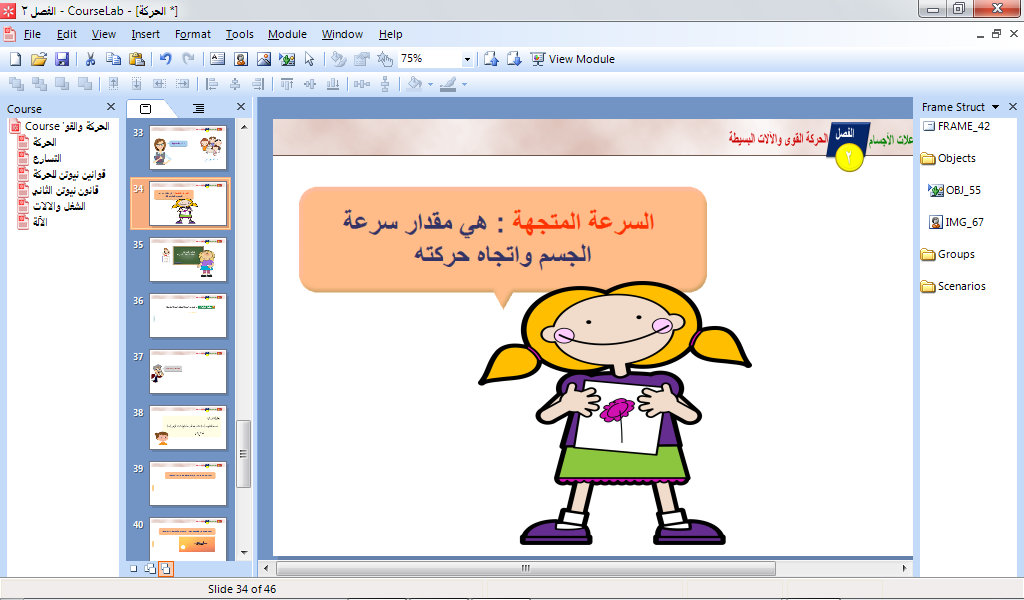 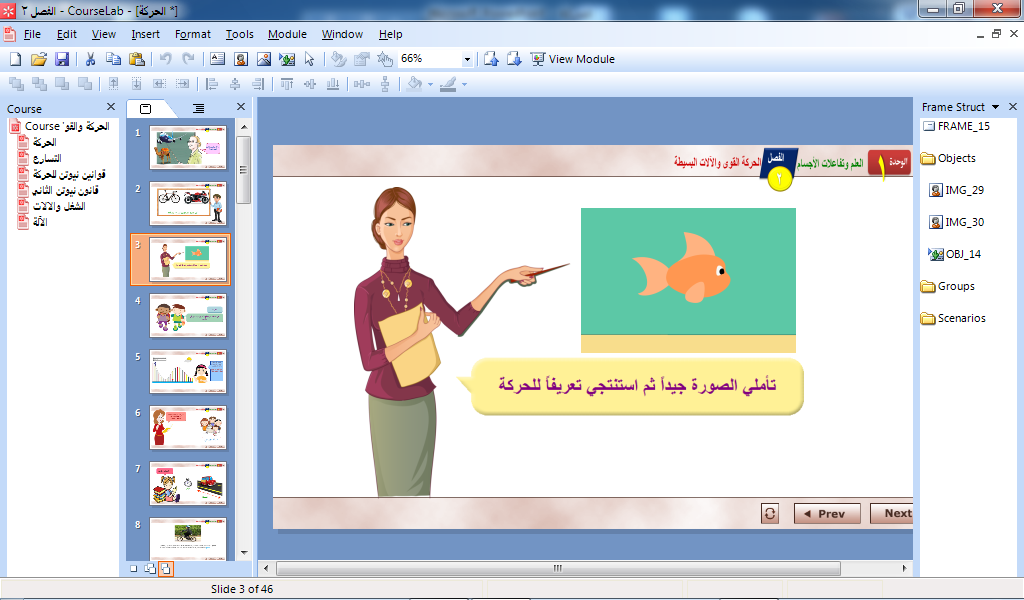 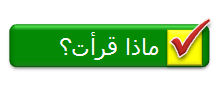 ما الفرق بين السرعة اللحظية والسرعة المتوسطة؟
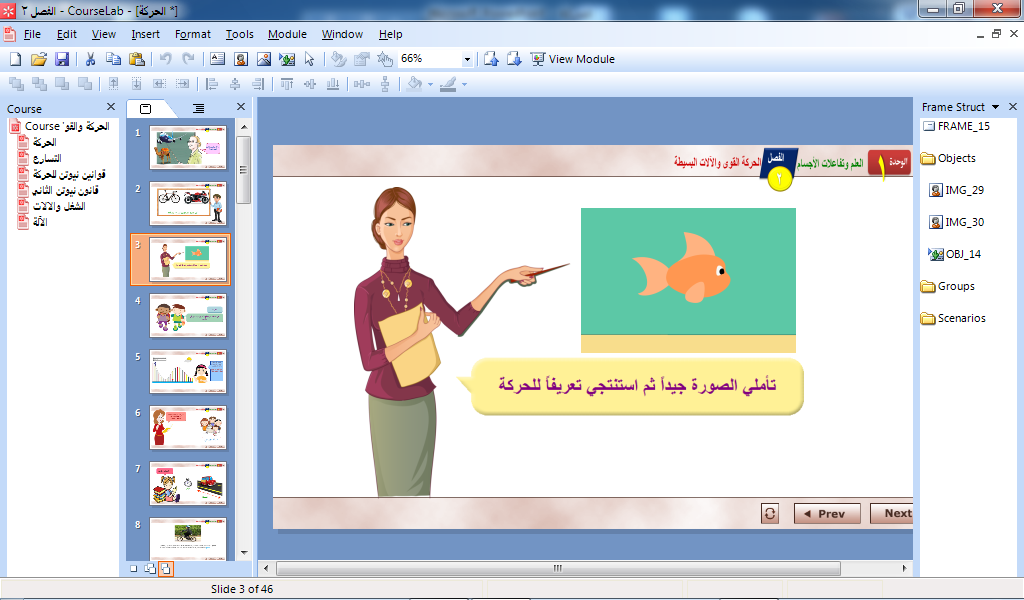 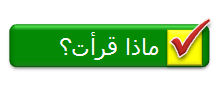 ما الفرق بين السرعة اللحظية والسرعة المتوسطة؟
السرعة اللحظية هي السرعة عند لحظة محددة.
أمّا السرعة المتوسطة، فهي السرعة خلال فترة زمنية محددة.
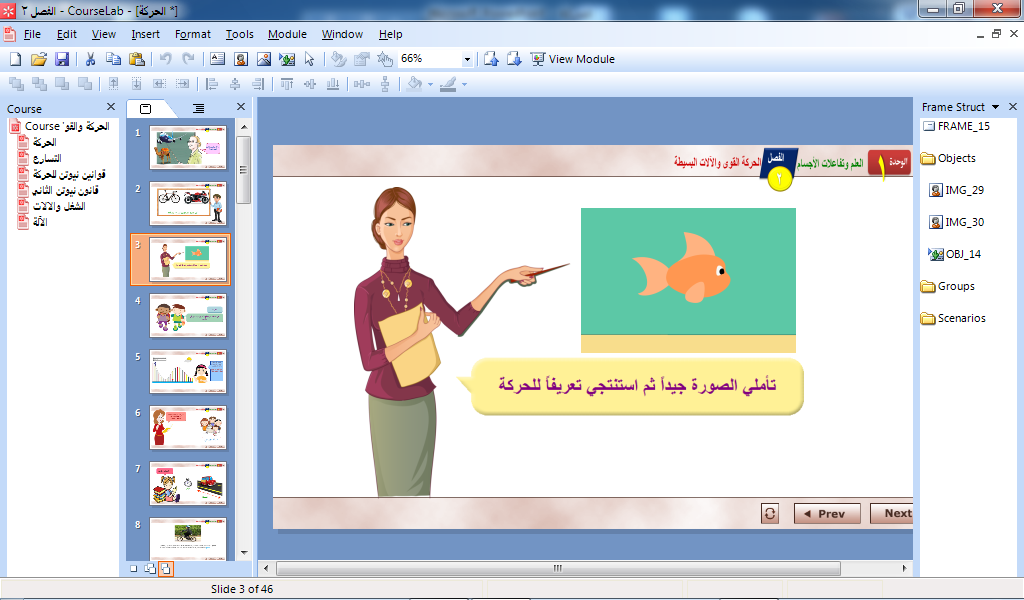 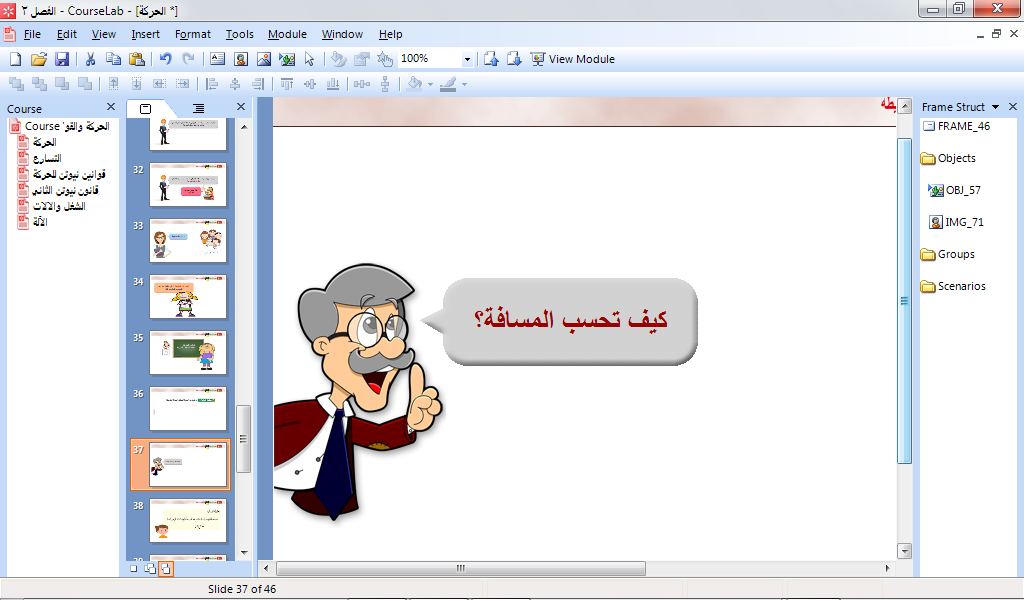 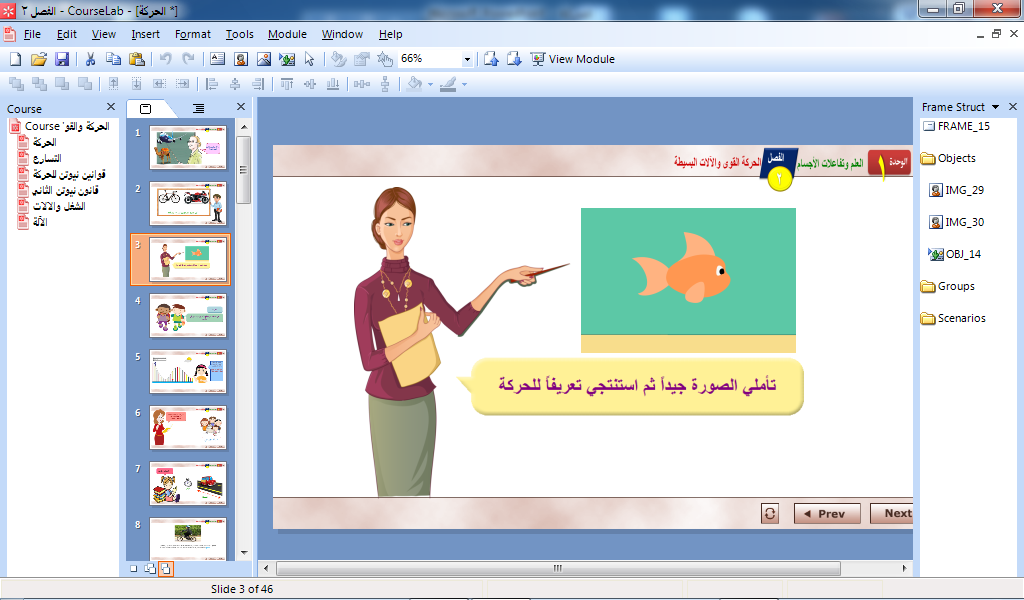 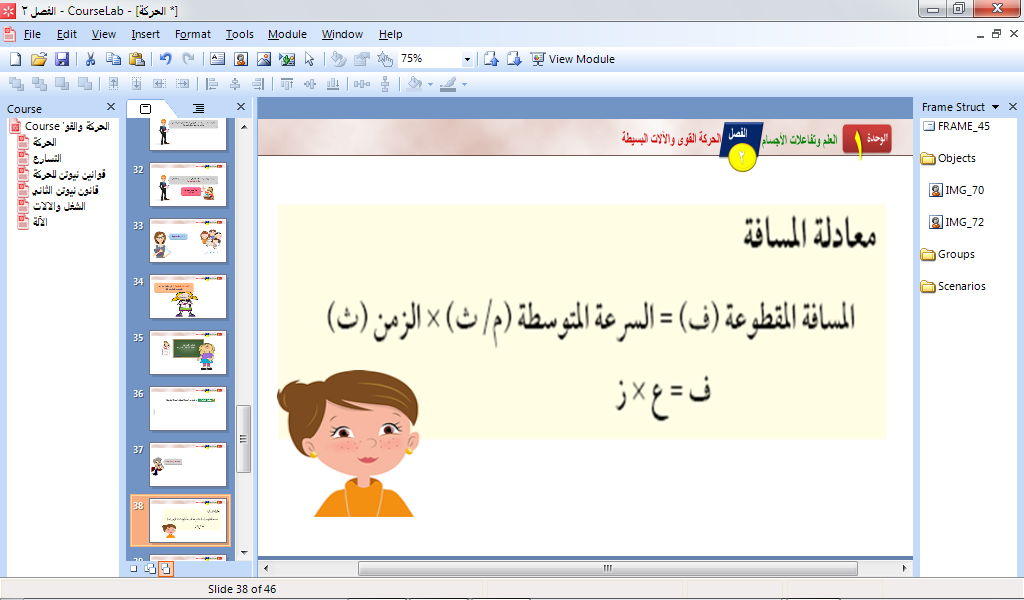 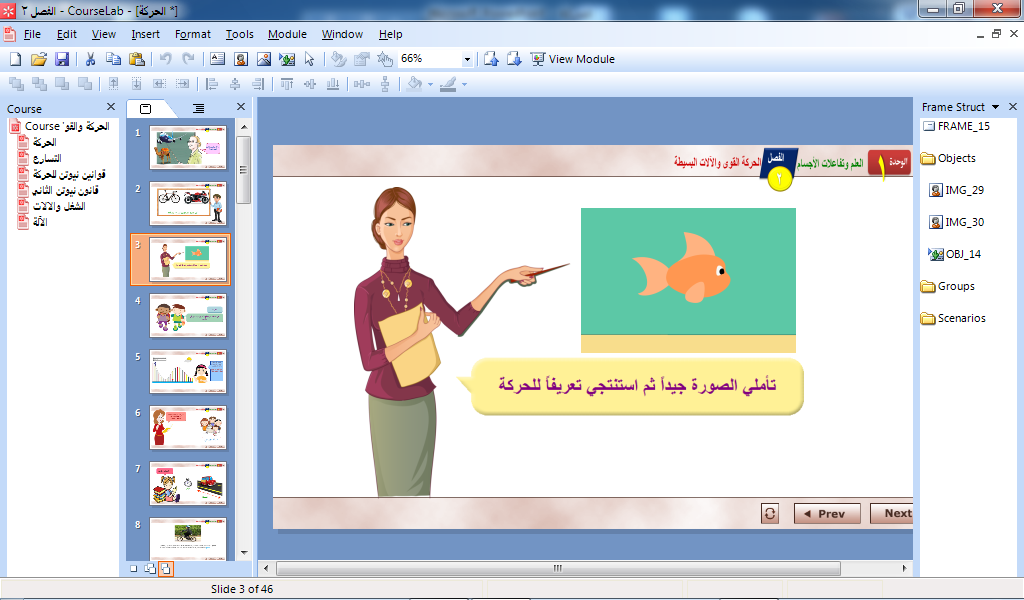 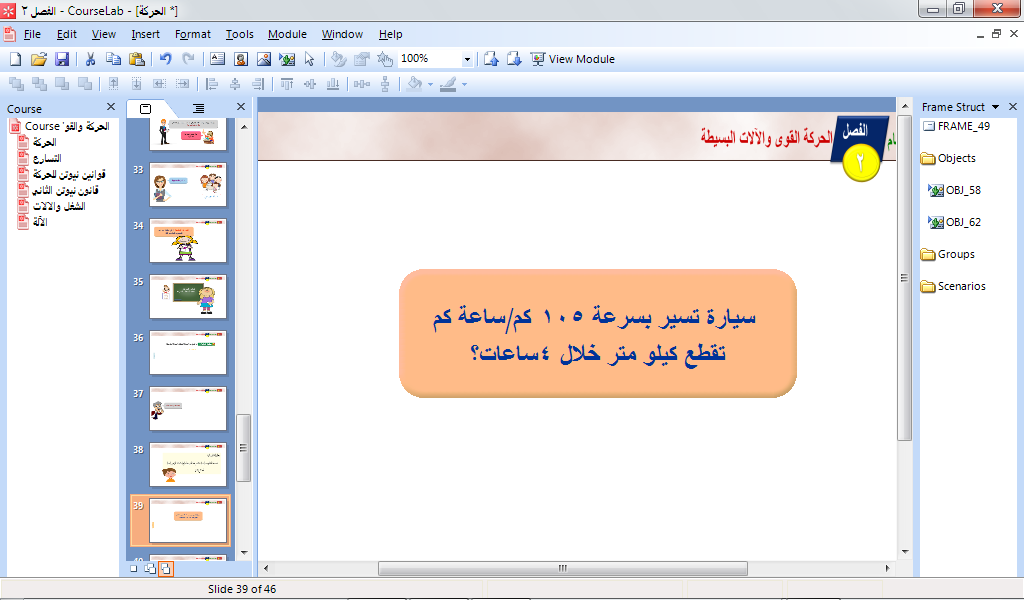 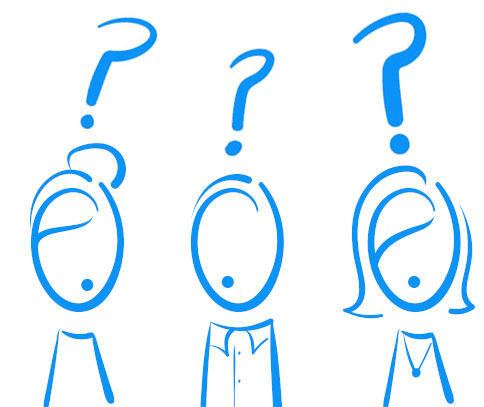 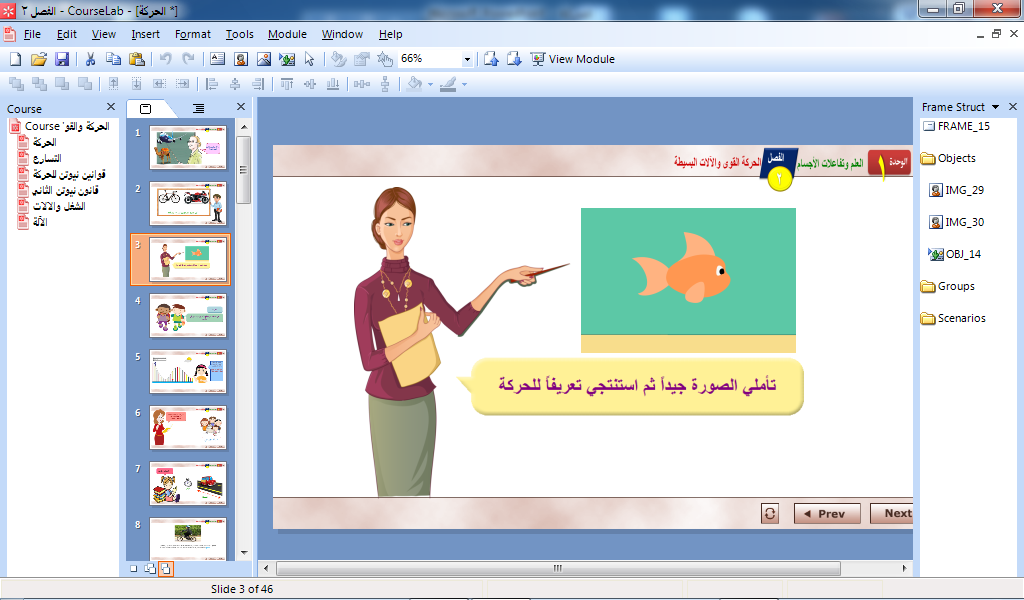 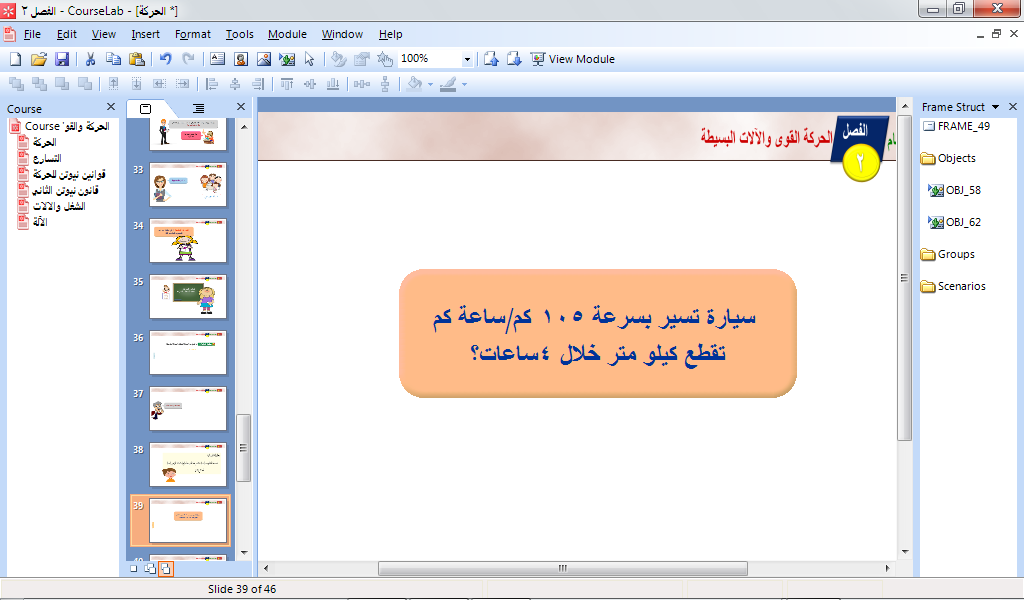 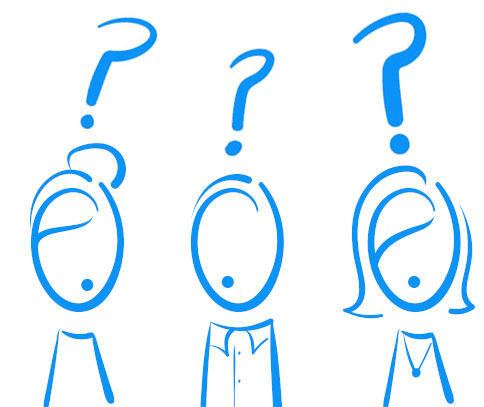 المسافة=السرعة*الزمن 
المسافة=105*4=420 كم
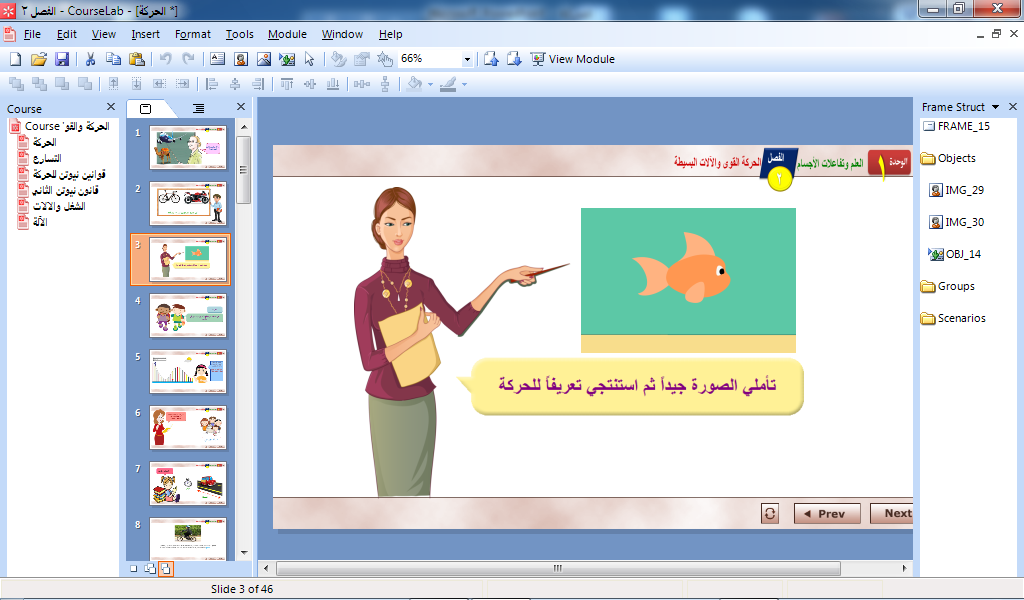 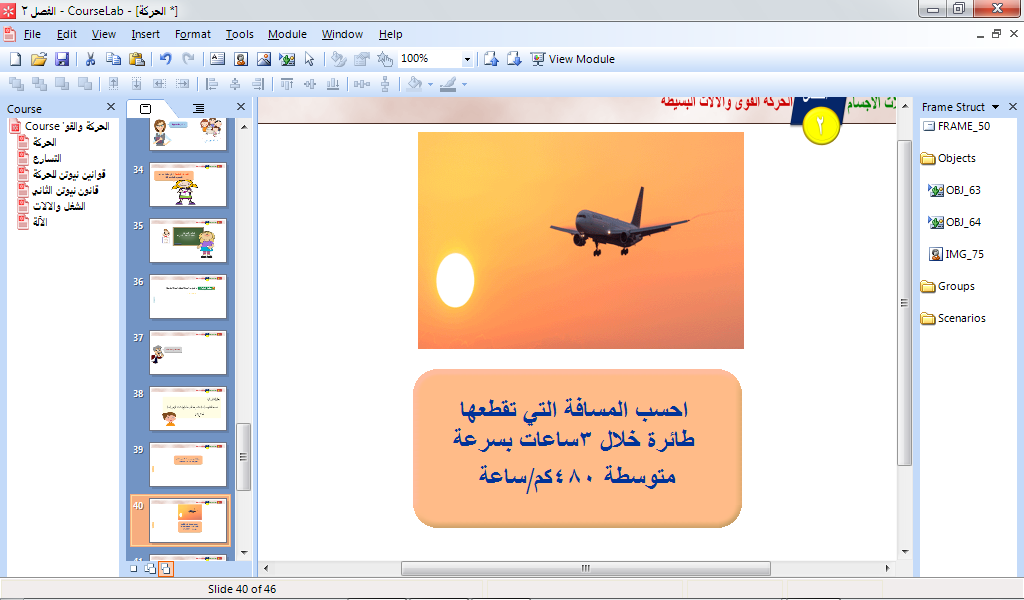 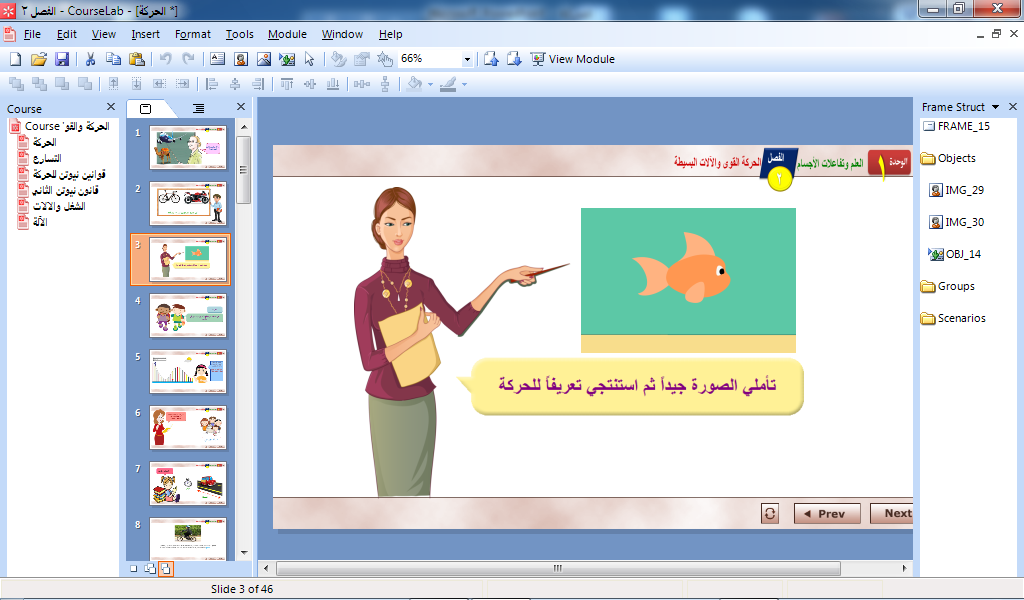 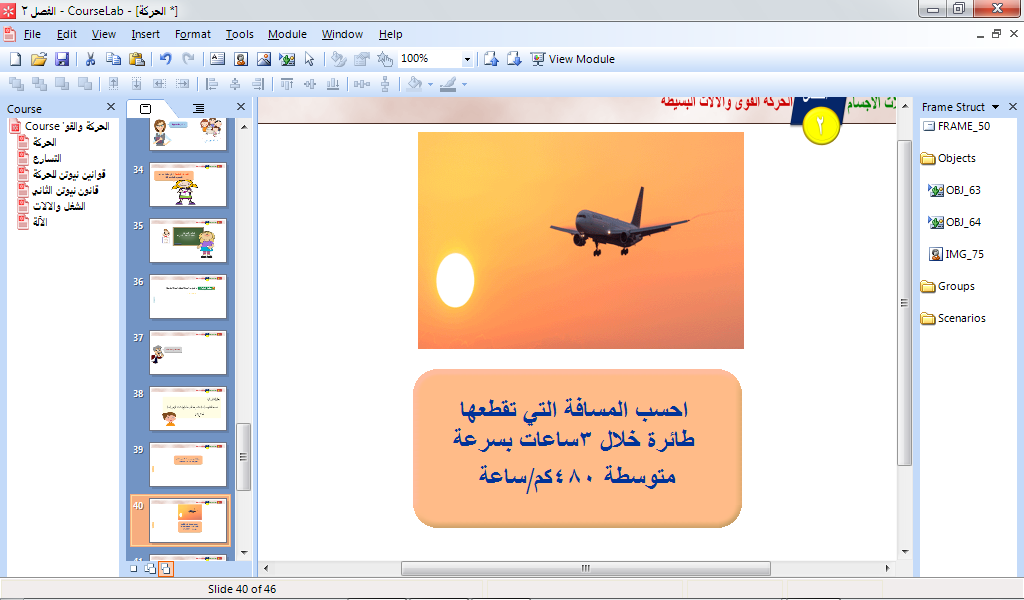 المسافة=السرعة*الزمن المسافة=480*3=1440 كم
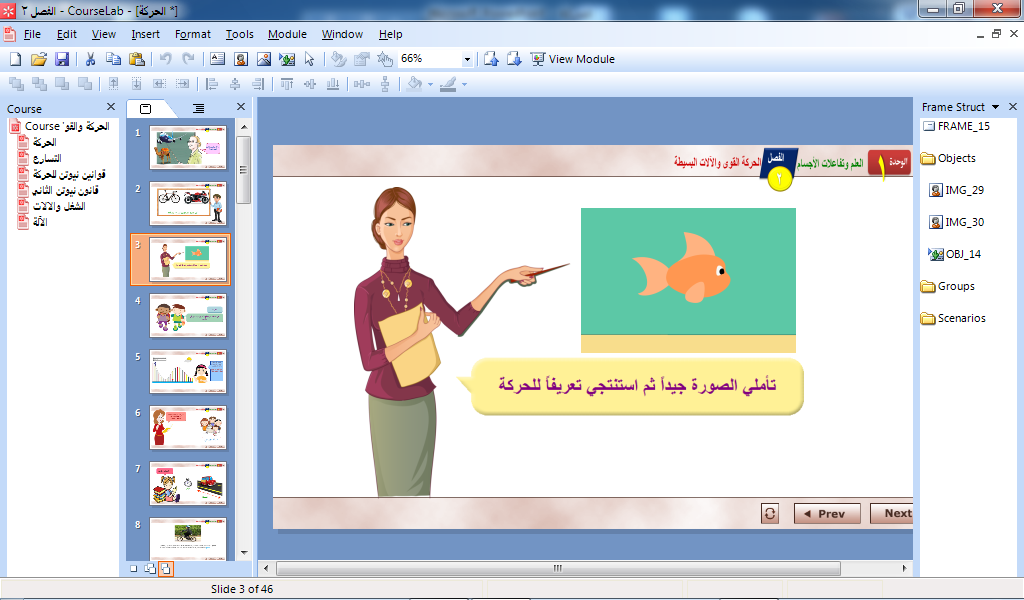 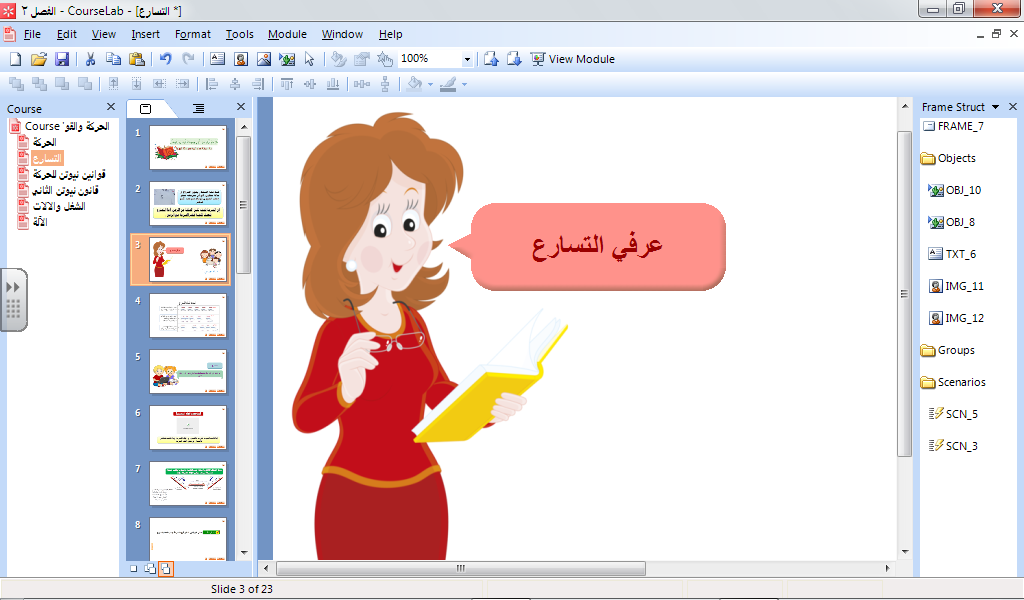 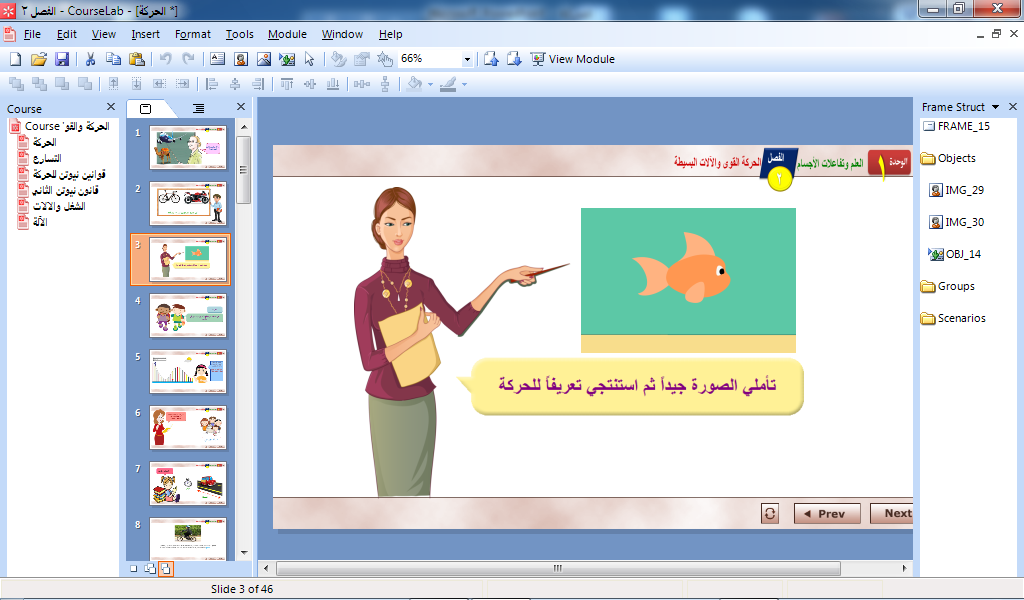 التسارع

هو التغير في السرعة المتجهة مقسوماً على الزمن اللازم لهذا التغير هو التغير في السرعة المتجهة مقسوماً على الزمن اللازم لهذا التغير.
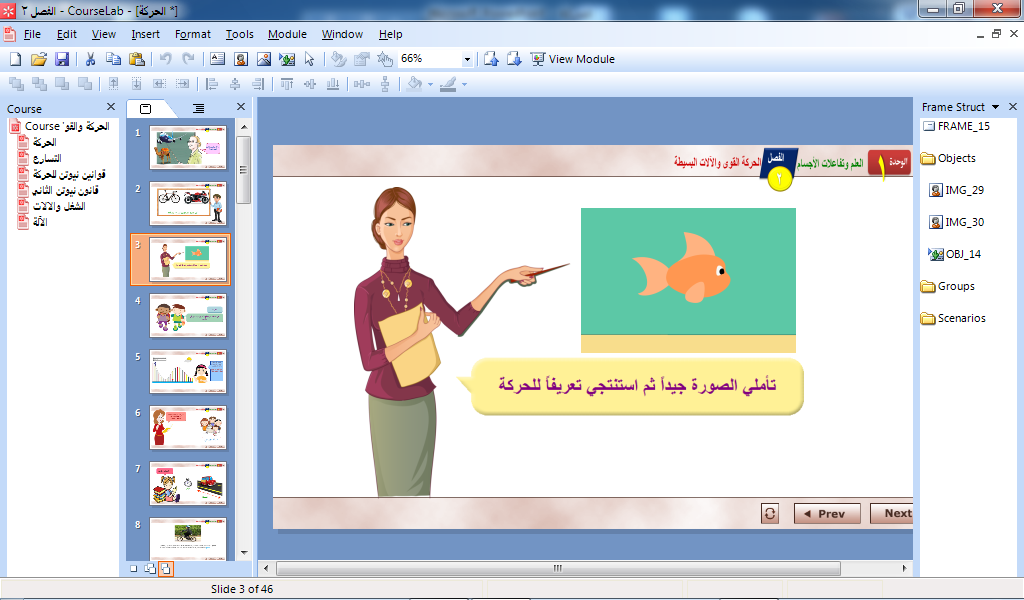 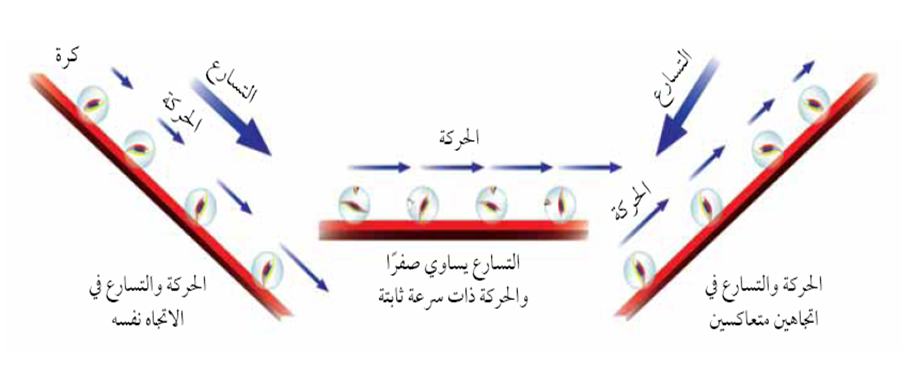 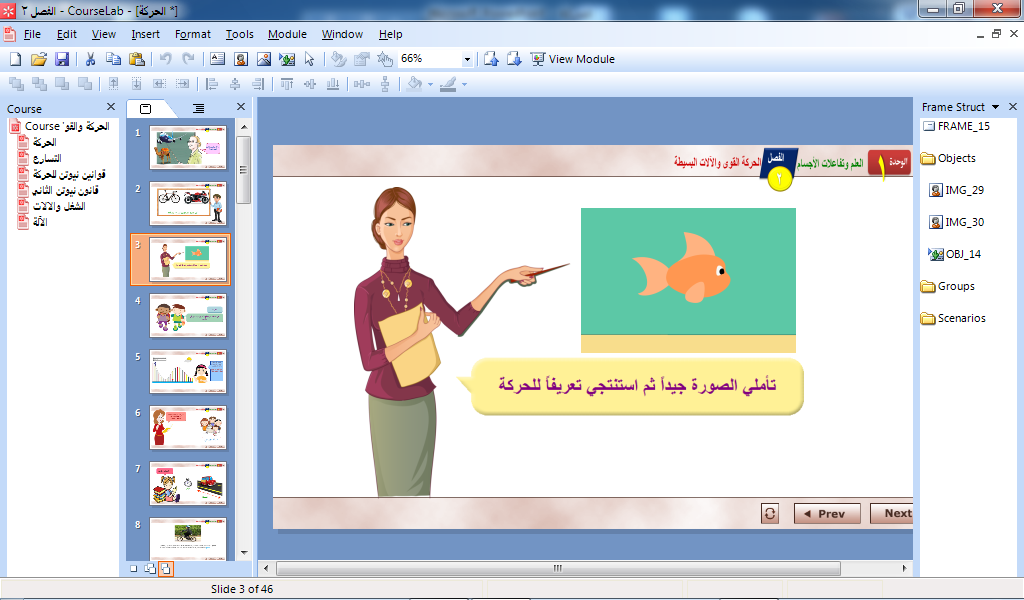 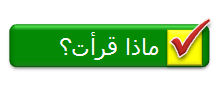 صفي طريقتين تتغير فيهما حركة جسم عندما يتسارع
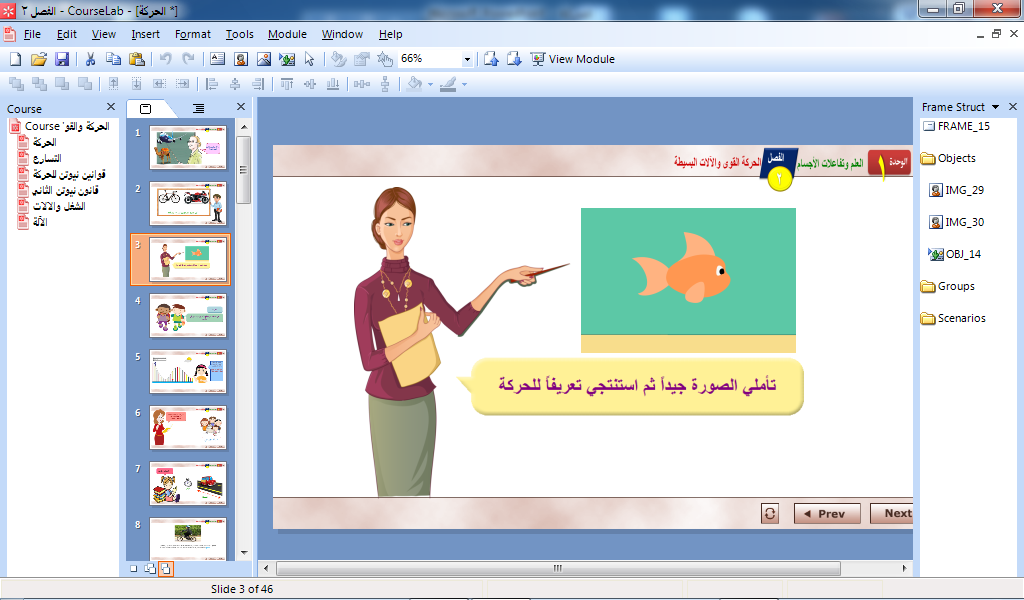 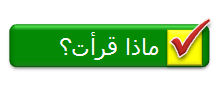 صفي طريقتين تتغير فيهما حركة جسم عندما يتسارع
تغيير في مقدار السرعة او تغيير في مقدار الاتجاه .
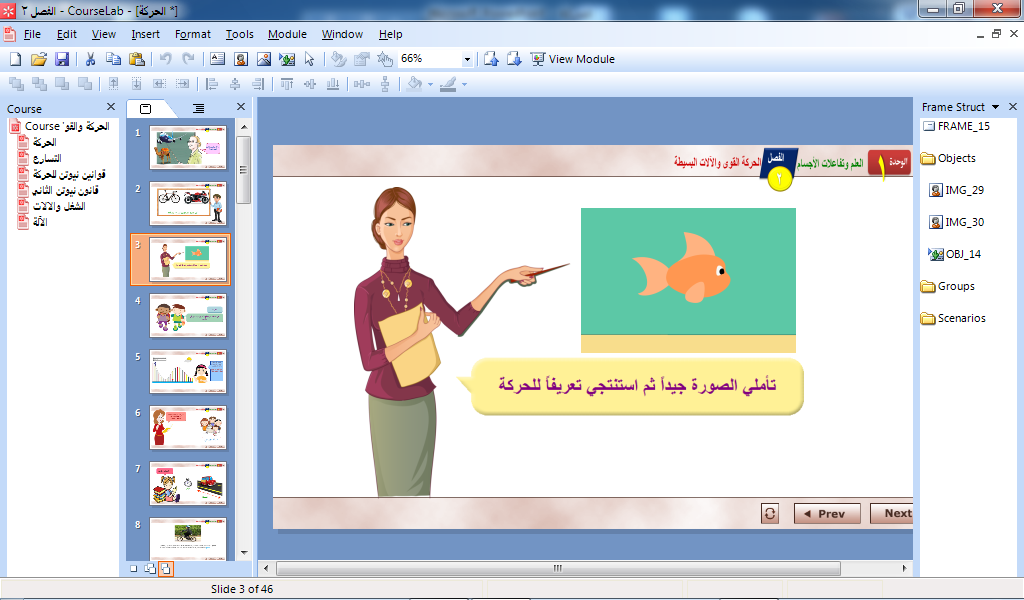 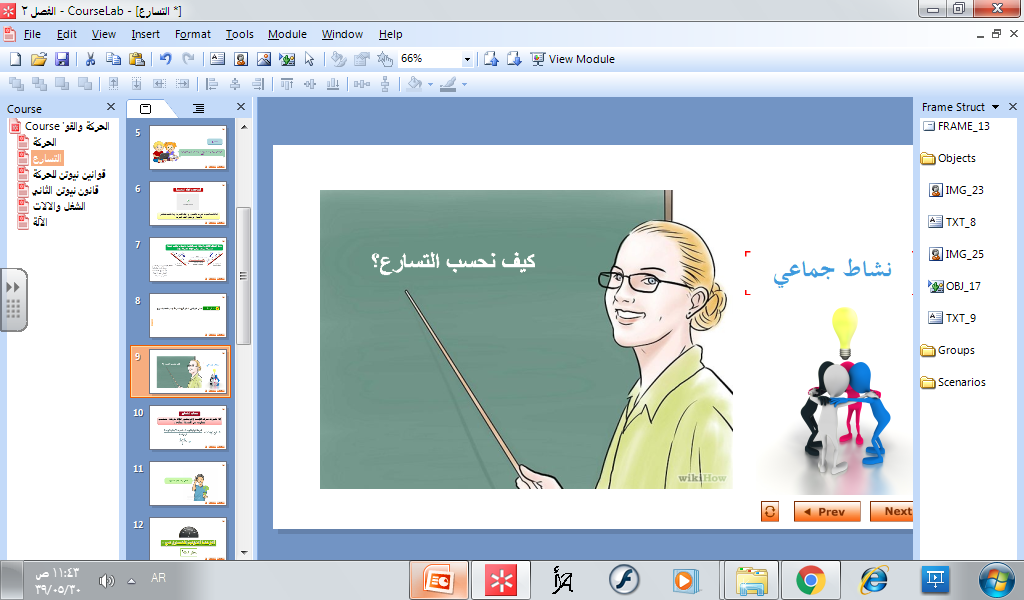 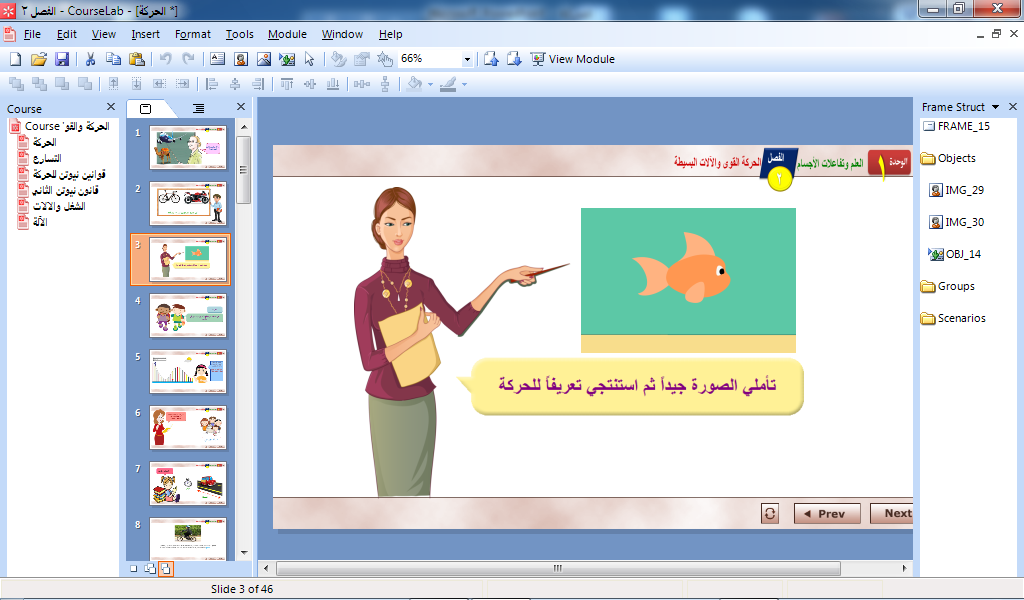 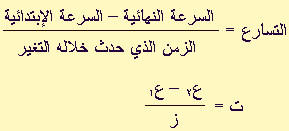 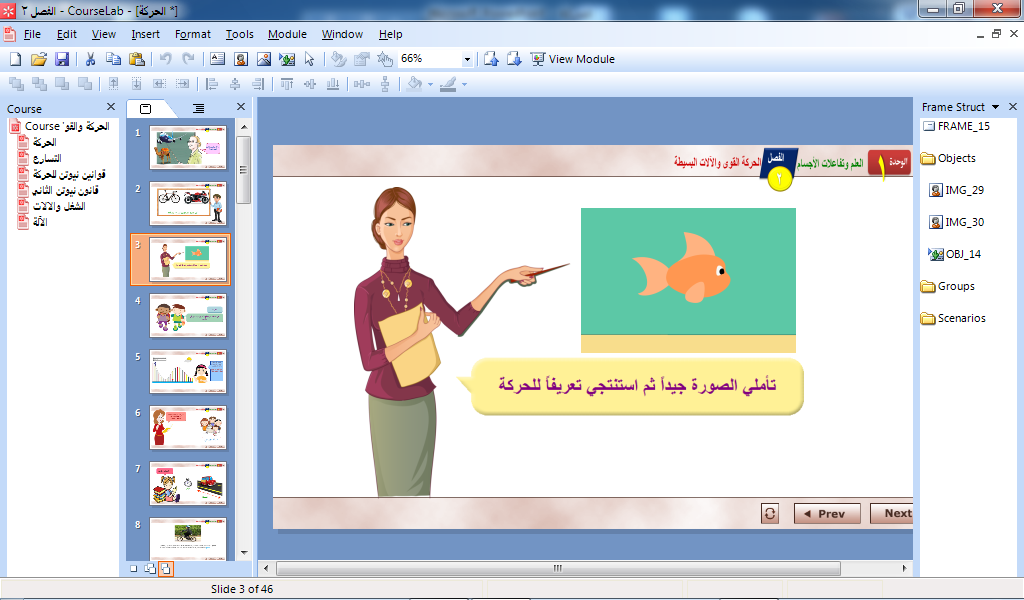 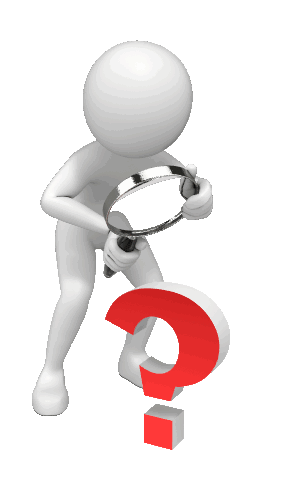 ما هي وحدة قياس التسارع؟
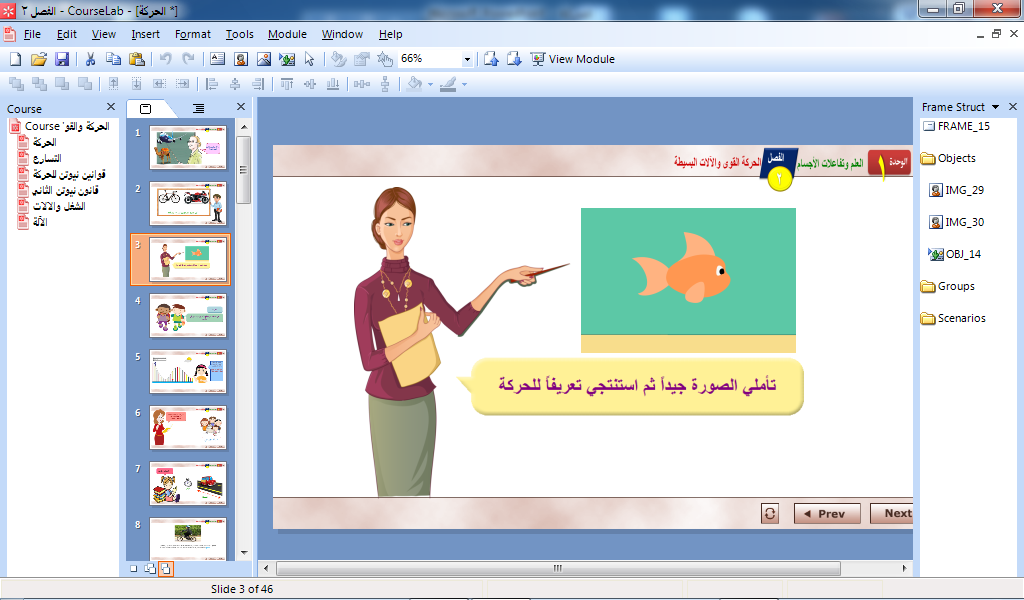 وحدة قياس التسارع
متر / ث2
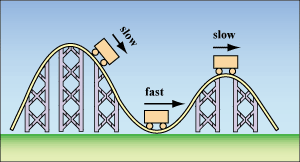 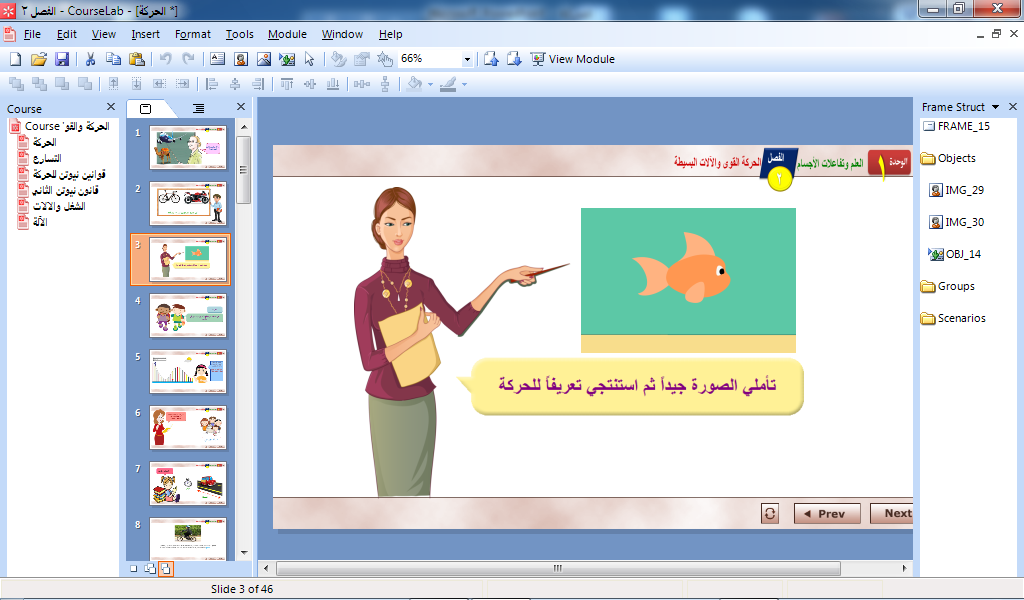 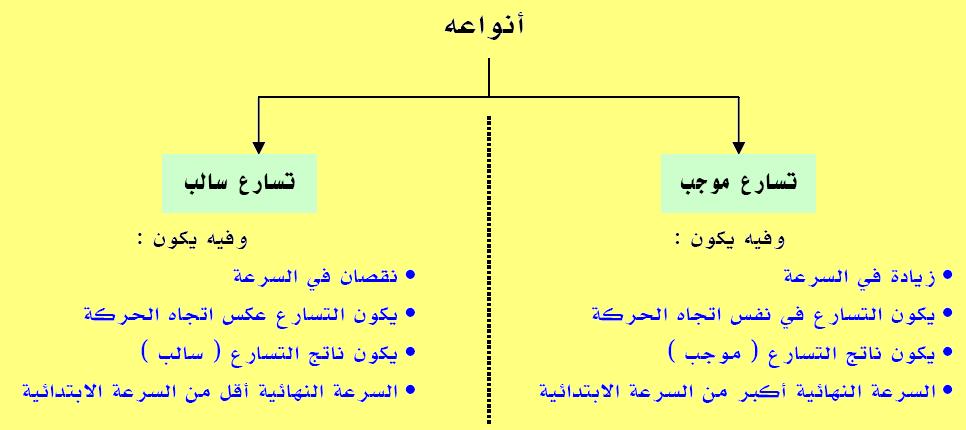 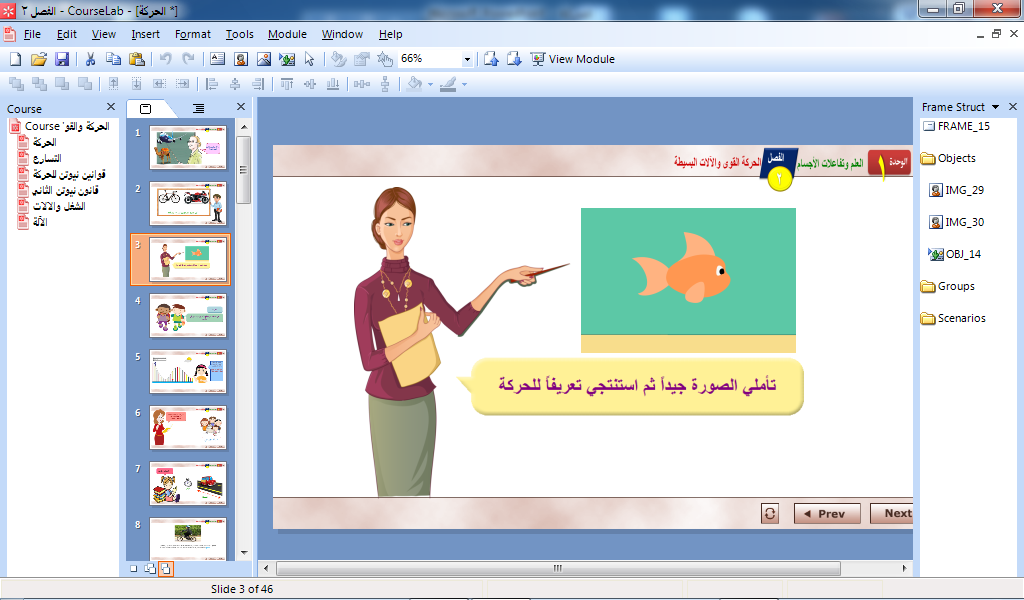 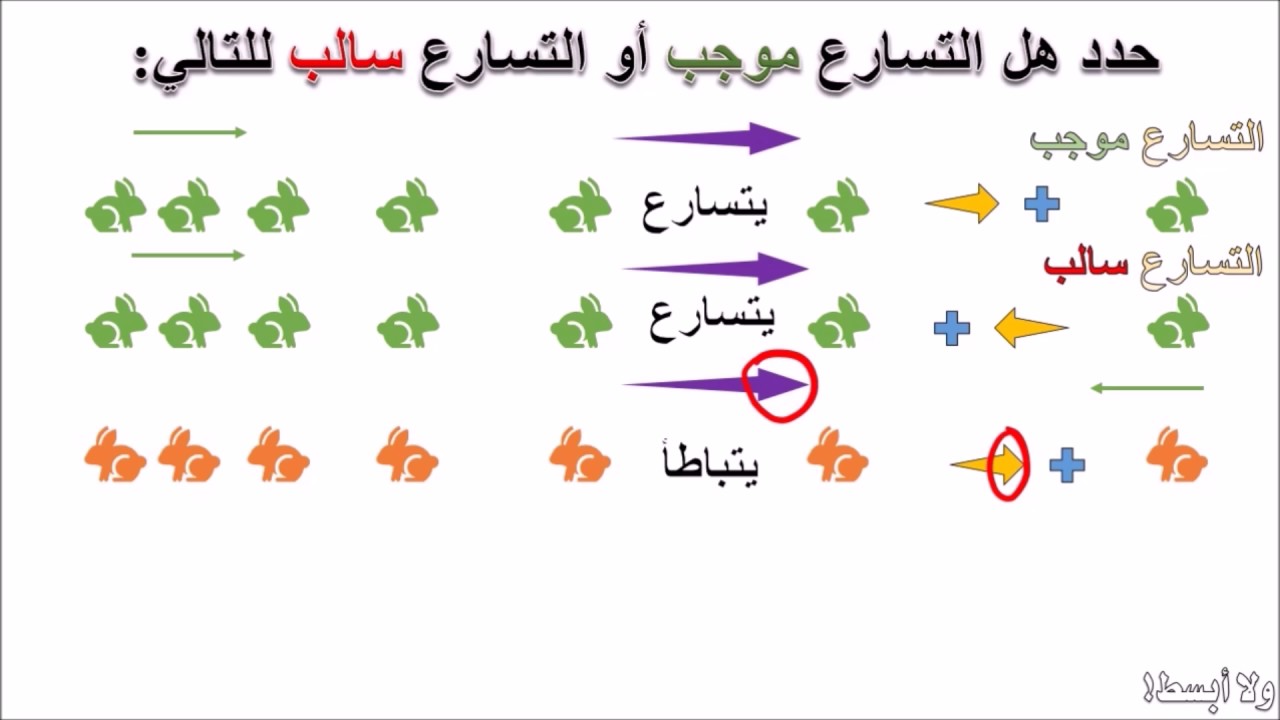 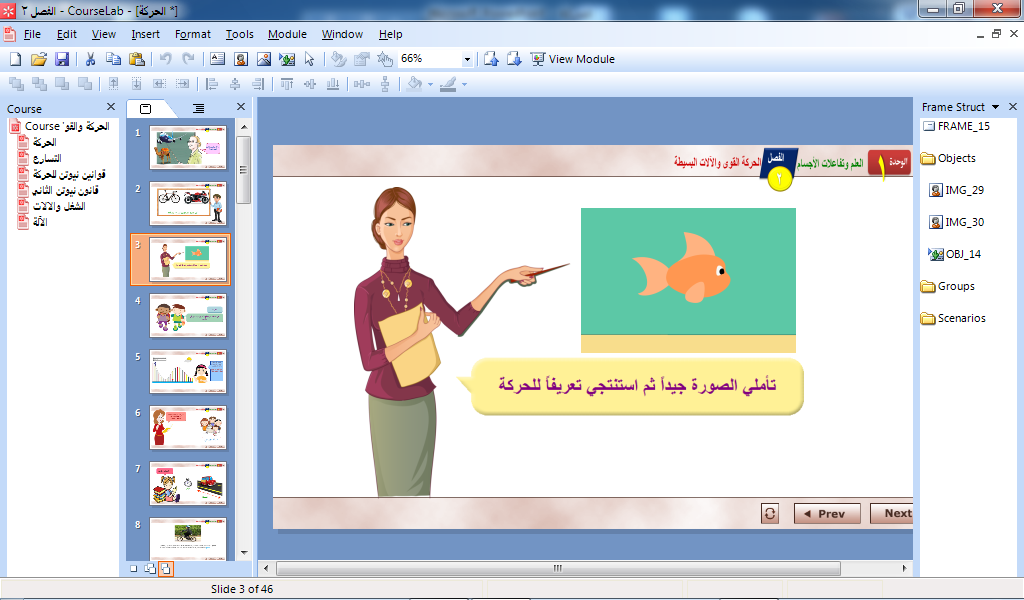 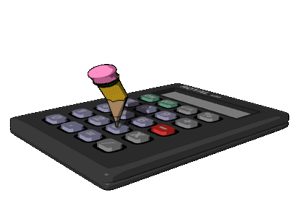 يتحرك متزلج في سباق بسرعة 5م/ث وانحدر مما زاد سرعته إلى  35م/ث خلال زمن مقداره 15 ثانية احسبي تسارع المتزلج.
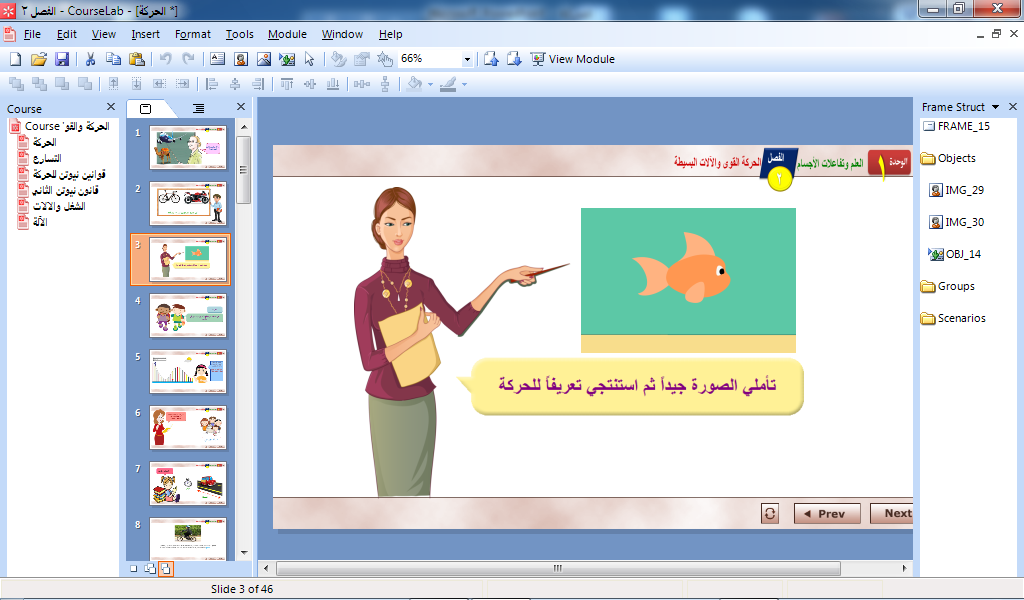 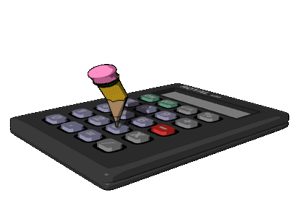 في مدينة الألعاب تسير عربة بسرعة 10م/ث وبعد5 ثوان انحدرت وأصبحت سرعتها 25م/ث أحسبي التسارع
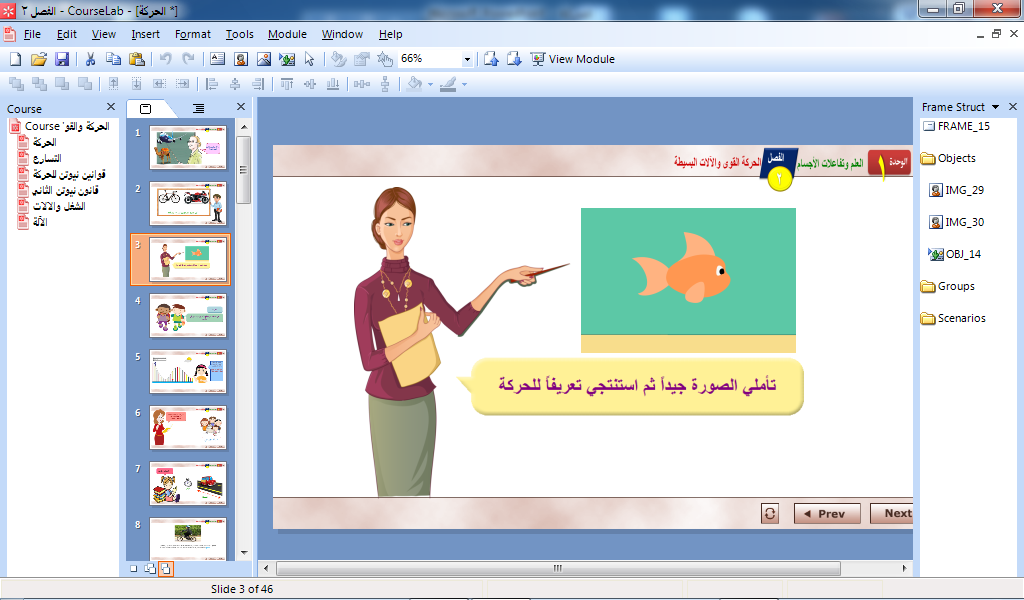 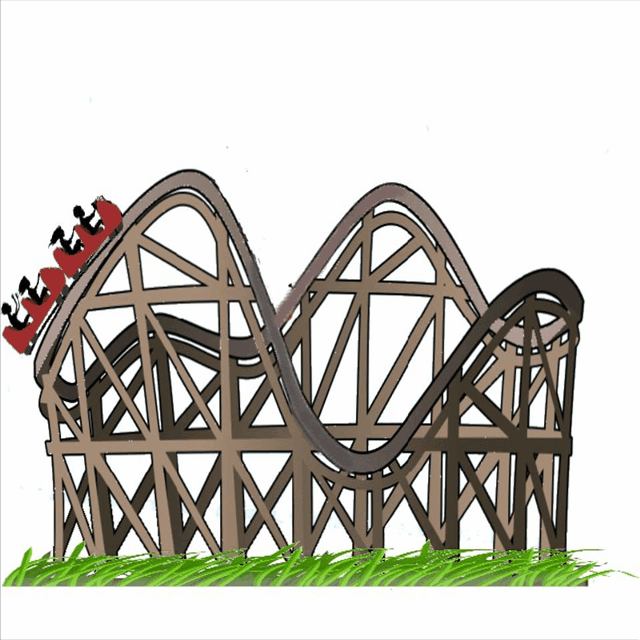 الرسم البياني السرعة
تخيلي نفسك في هذه العربة التي تسلك مساراً ملتوياً ما بين صعود وهبوط لذلك إن أردت تمثيل سرعتك بيانياً فإنها ستبدو مثل هذه الصورة.
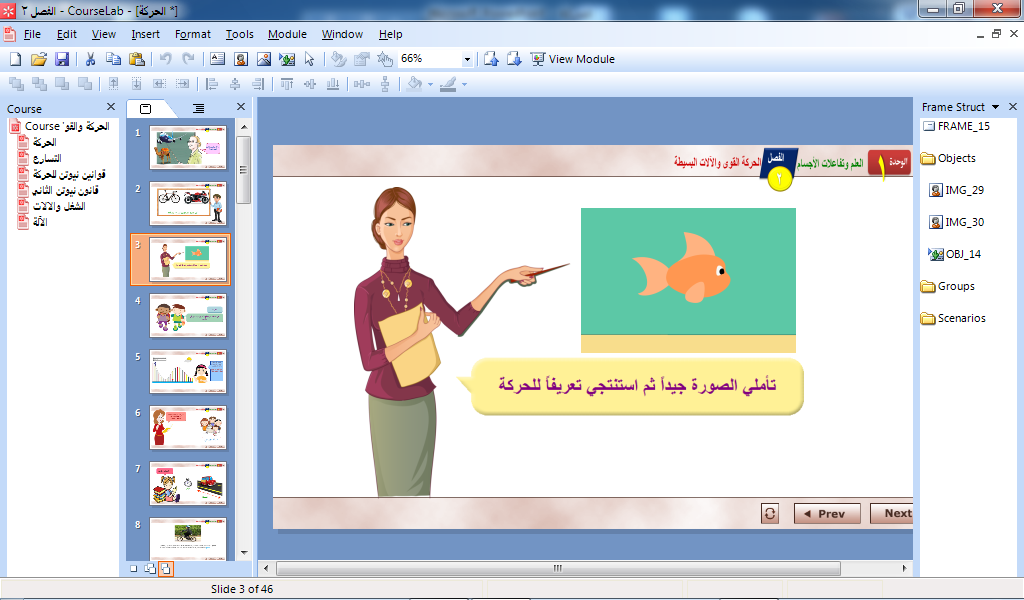 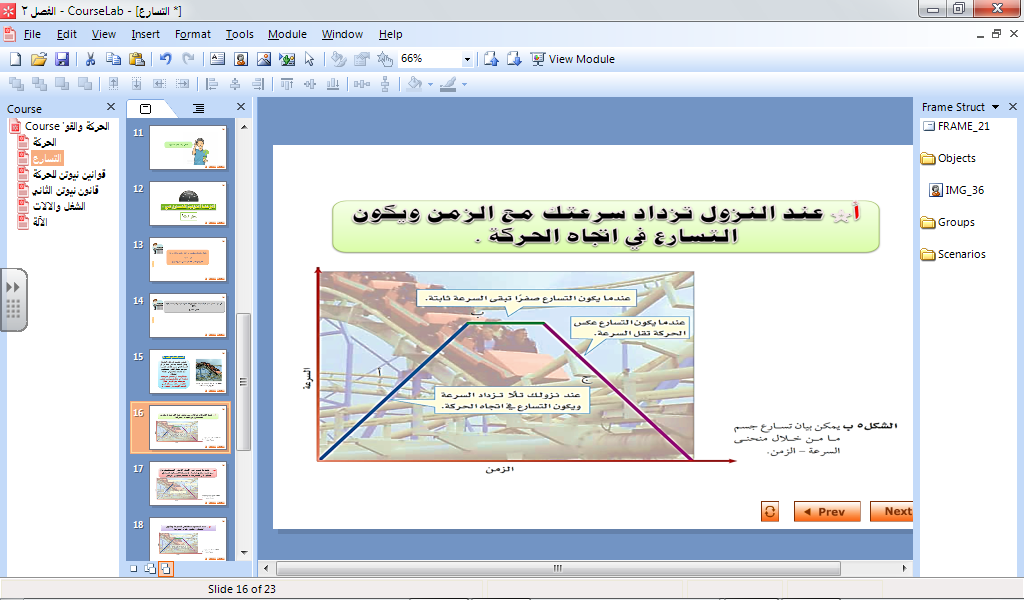 أ. عند النزول تزداد سرعتك مع الزمن ويكون التسارع في اتجاه الحركة.
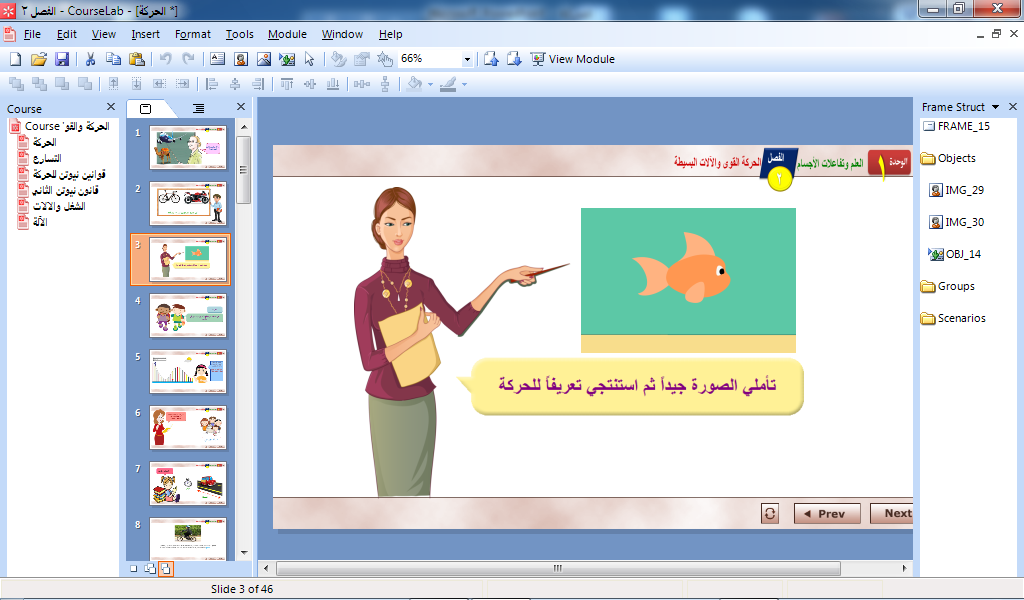 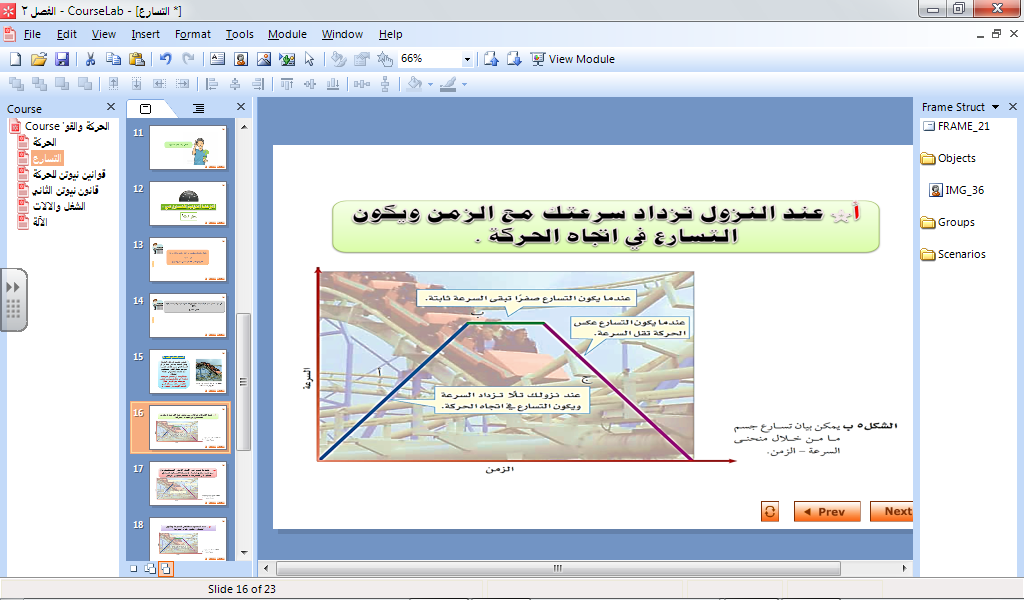 ب. عندما تسير عبر المسار الأفقي المستقيم فإن سرعتك تكون ثابتة وعندها
التسارع يساوي صفراً لأن السرعة لا تتغير بمرور الزمن.
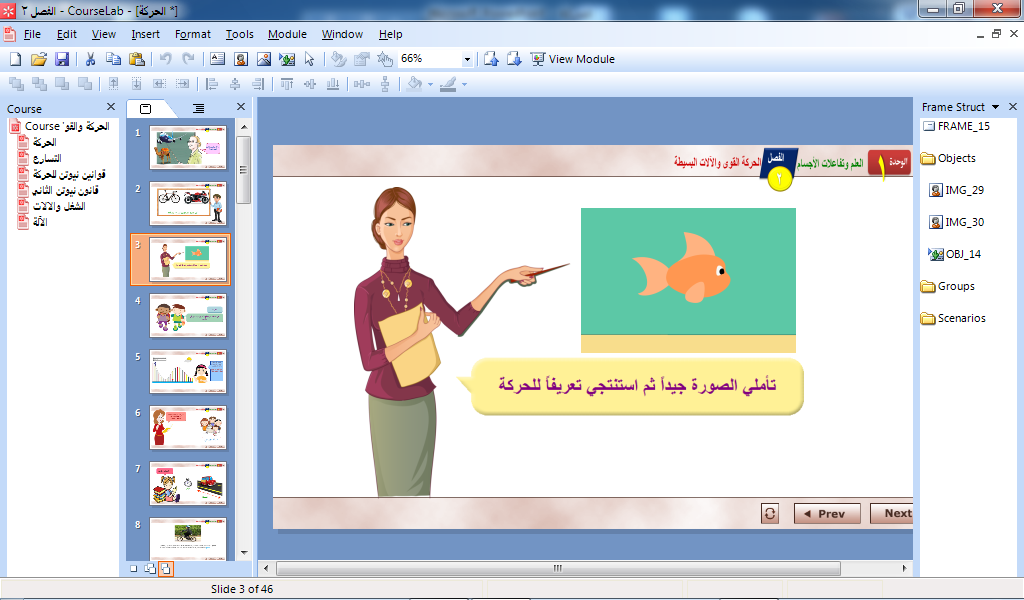 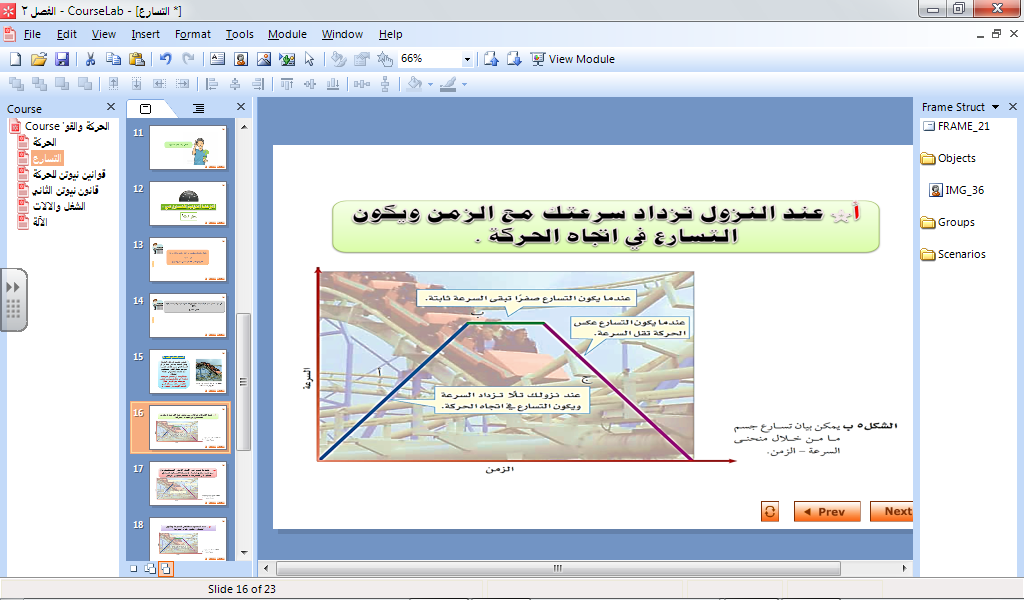 ج. عندما الصعود تتناقص السرعة ويكون التسارع عكس اتجاه السرعة.
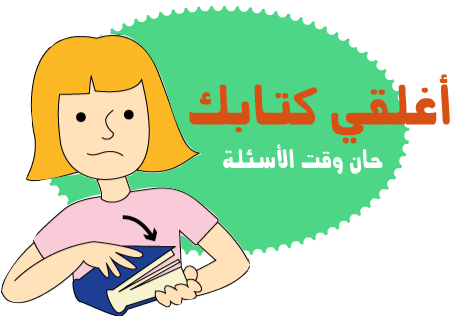 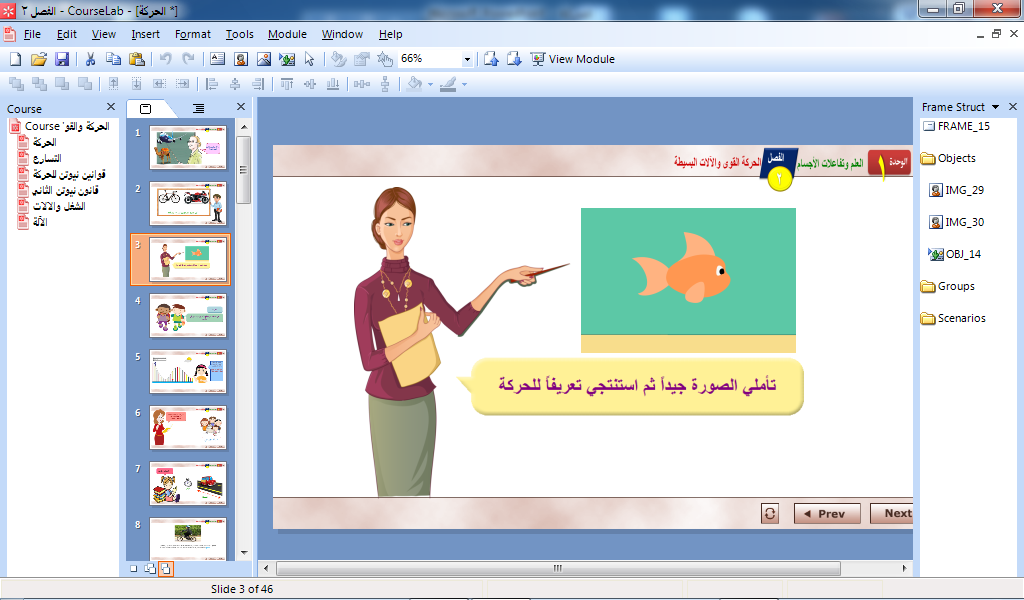 اقرني المصطلح بالتعريف المناسب
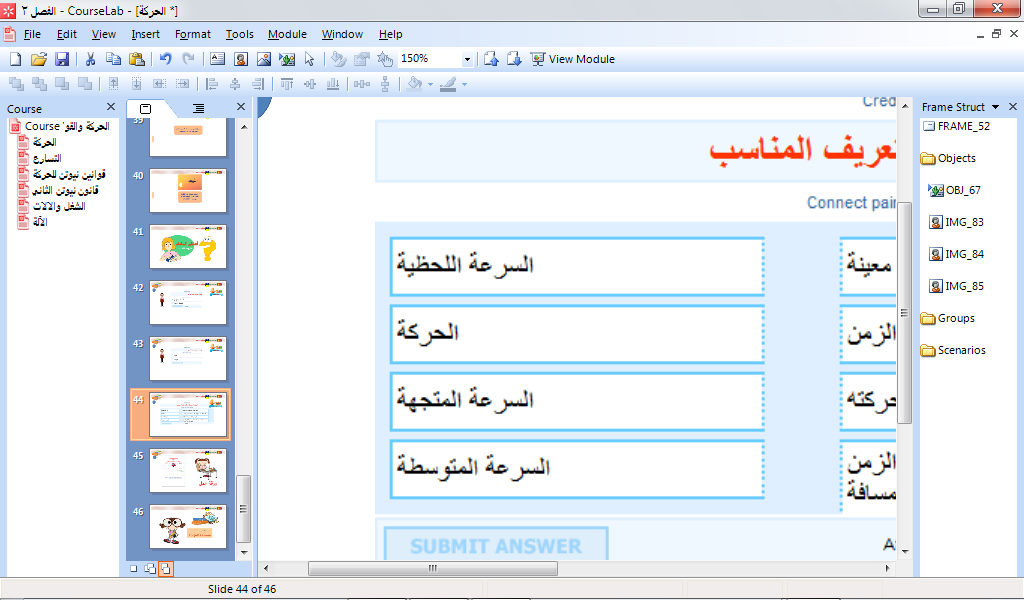 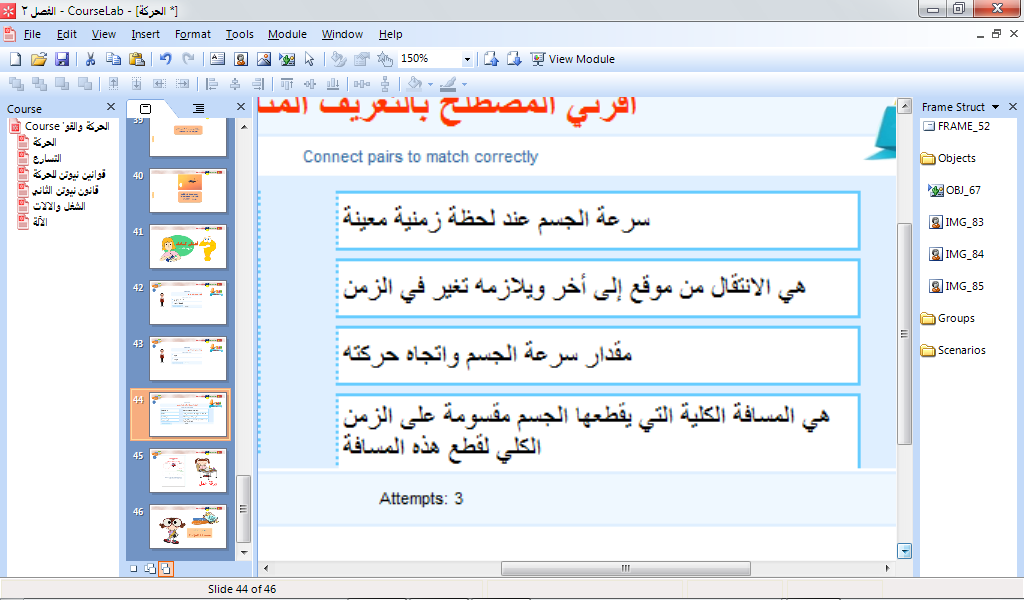 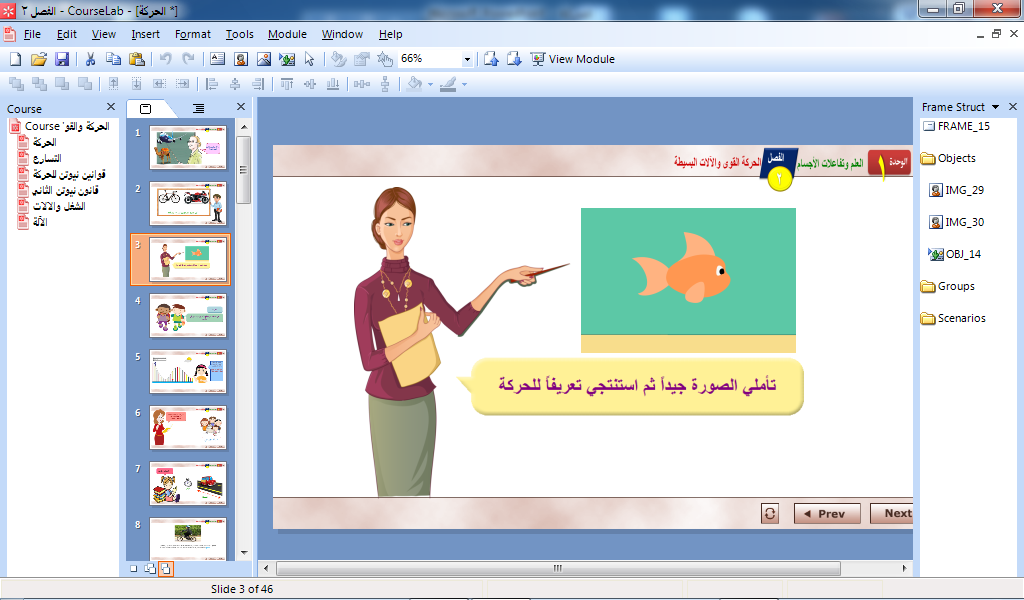 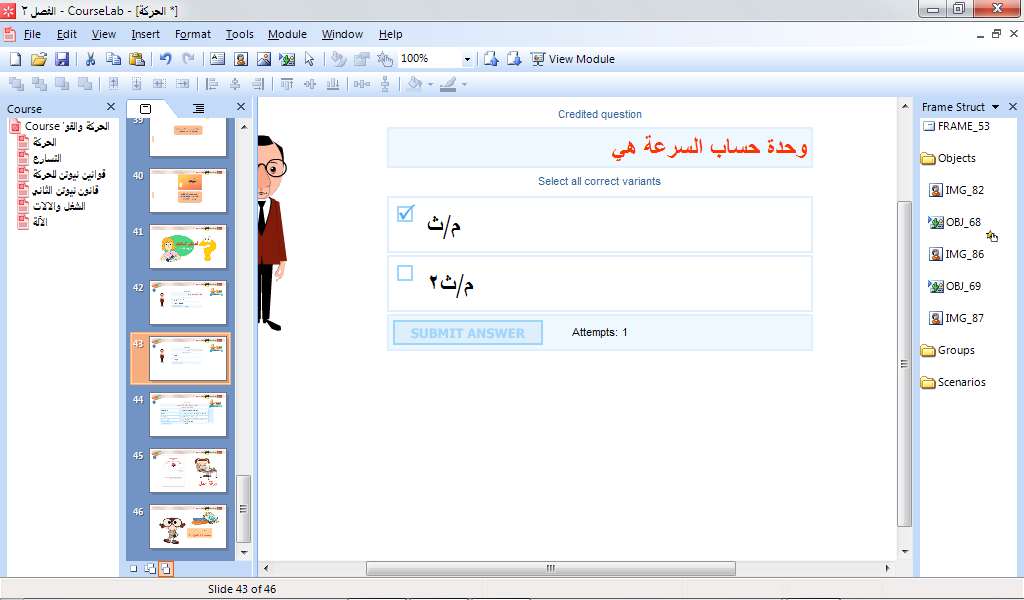 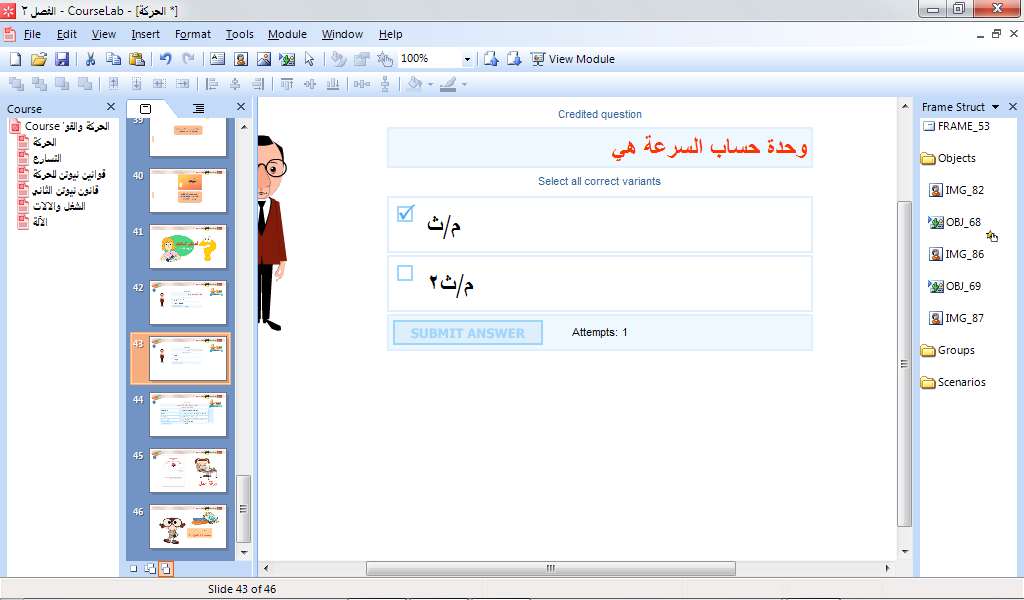 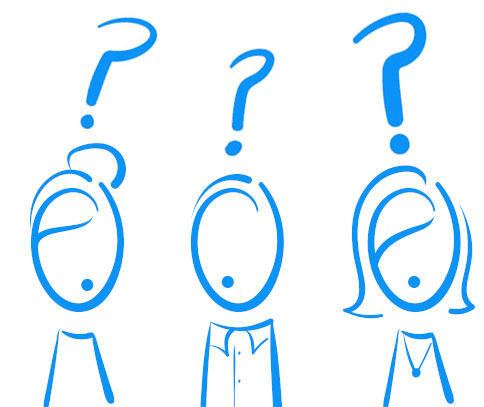 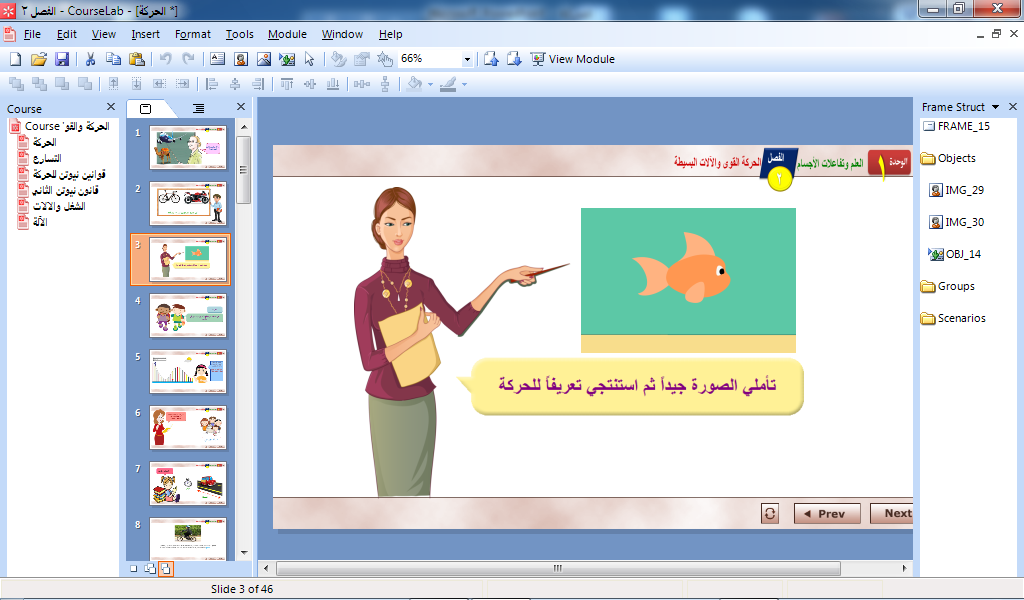 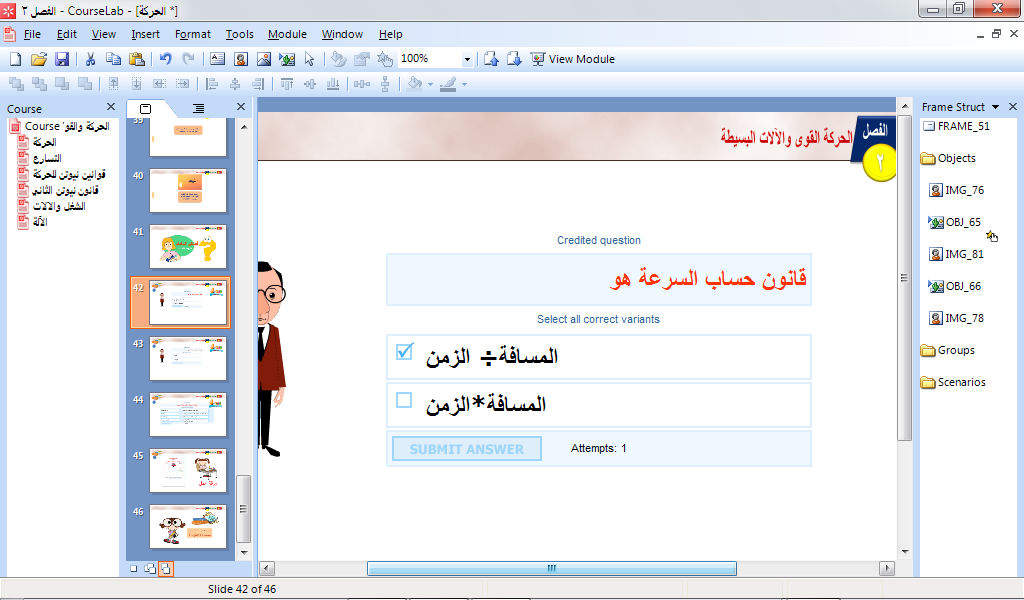 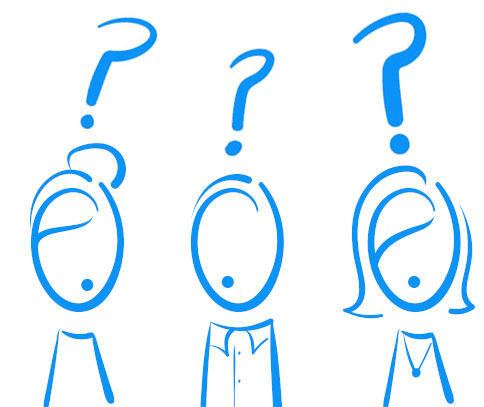 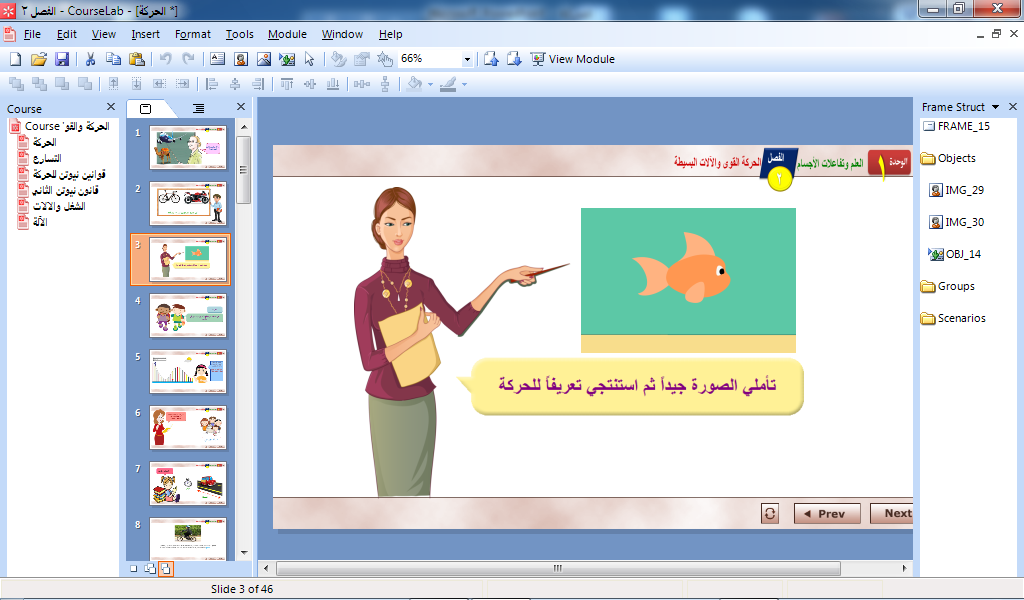 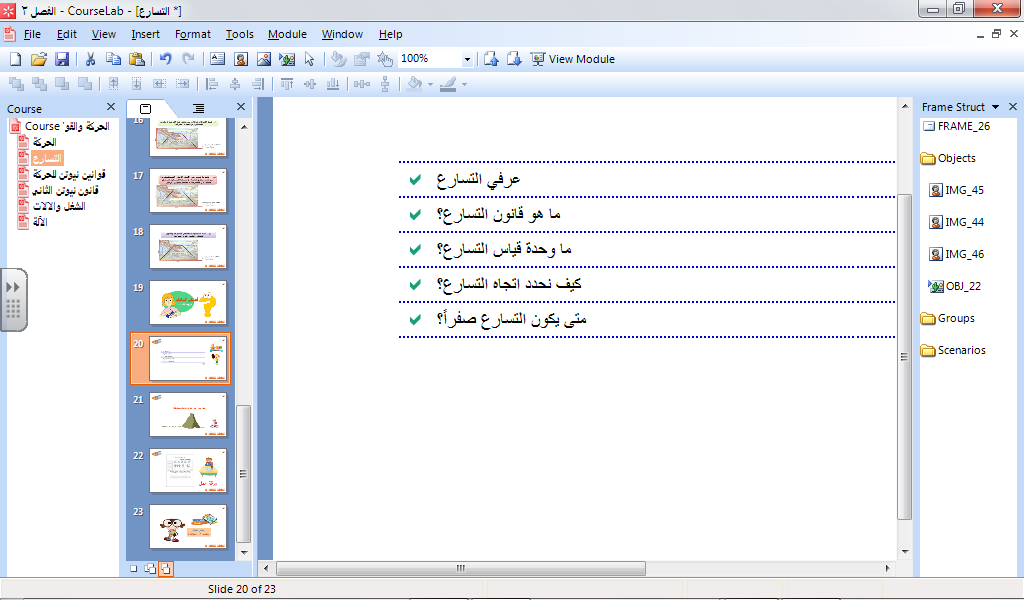 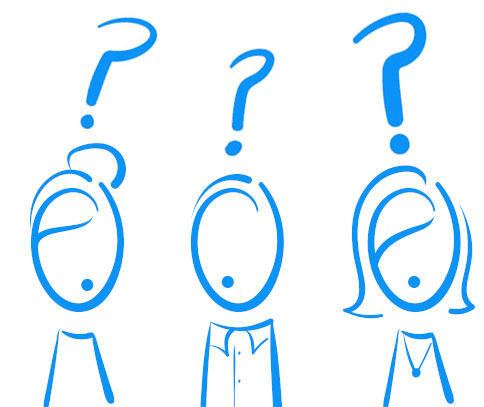 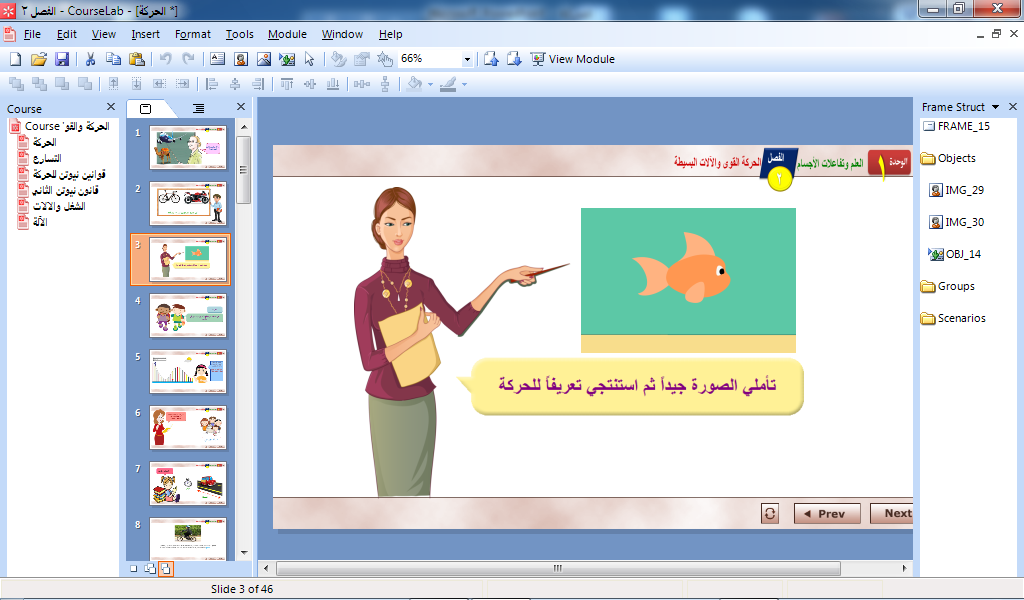 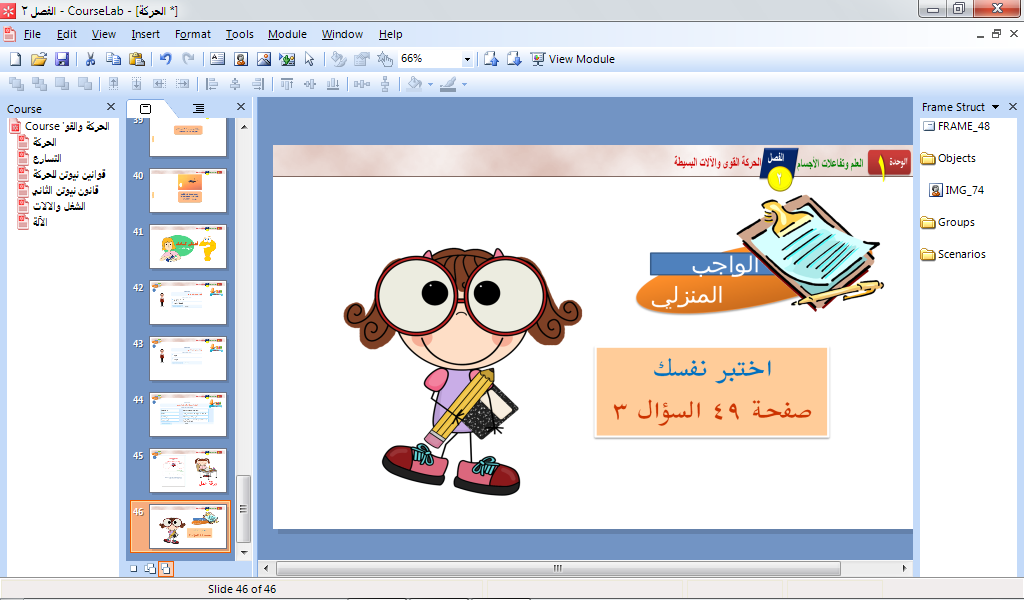 لا تنسوني من صالح دعائكم

وجانات علي البلوي